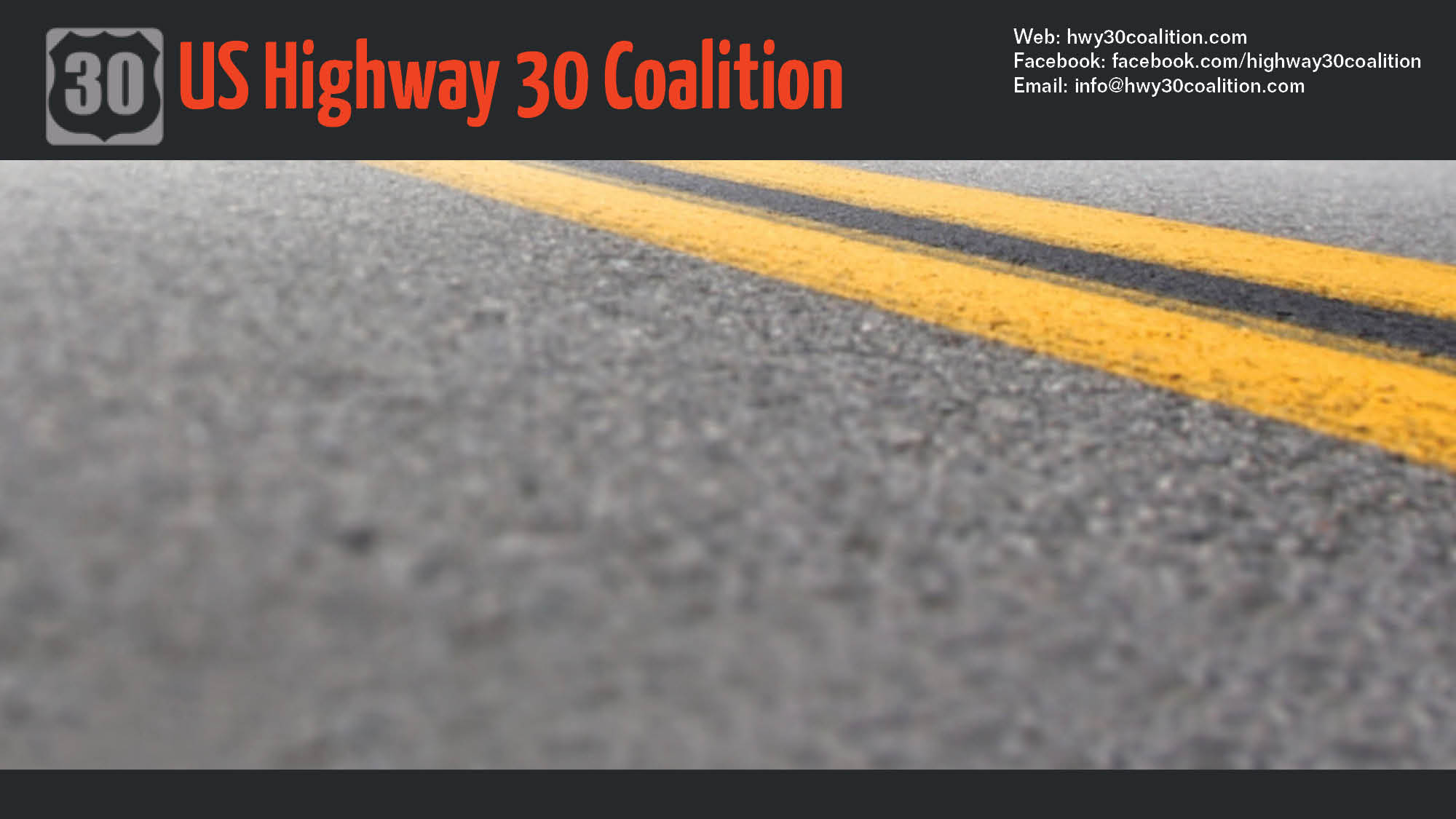 U.S. Highway 30 Coalition of Iowa
Iowa Department of Transportation Commission Public Input Session
August 10, 2021
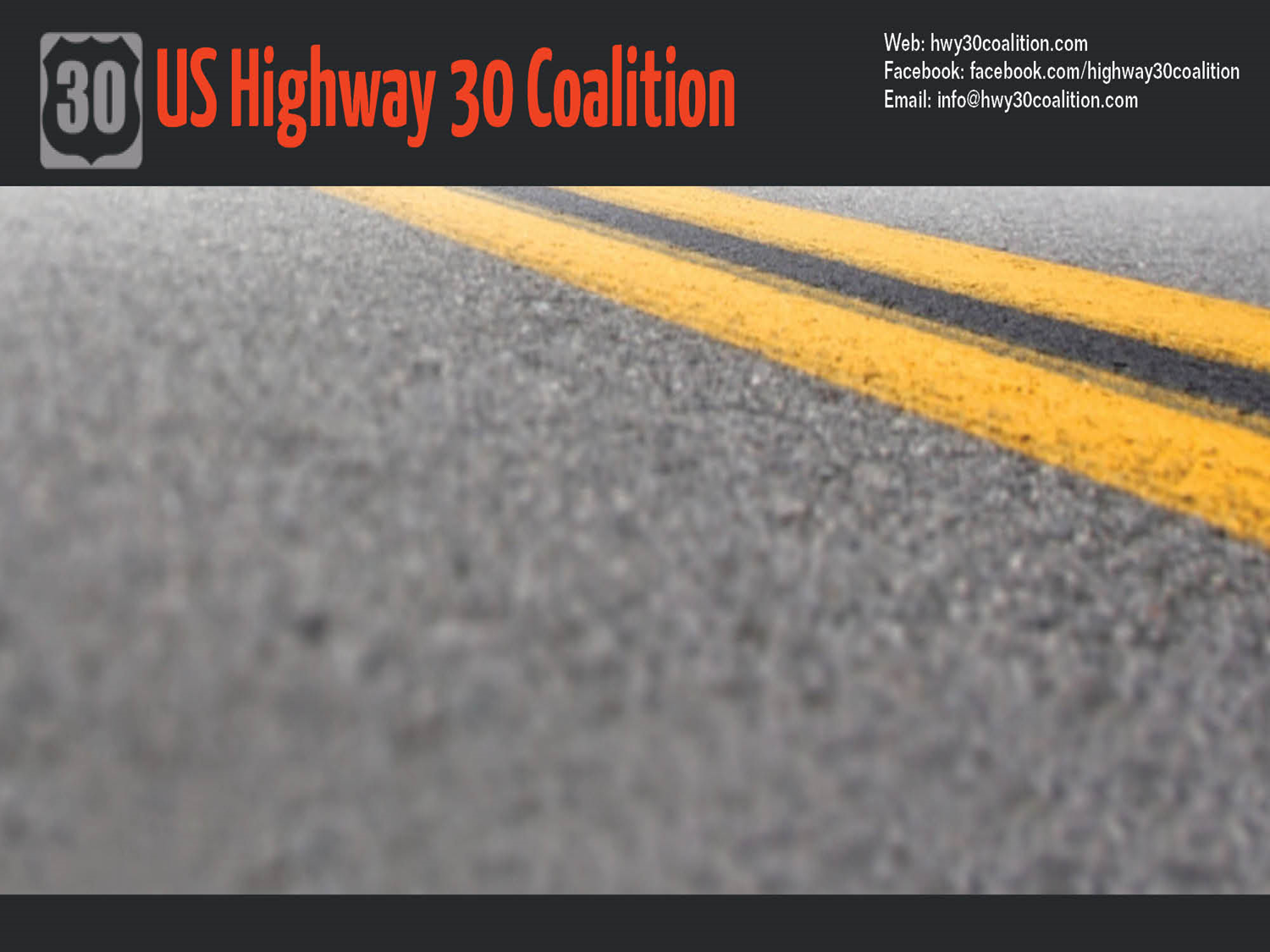 U.S. Highway 30 Corridor
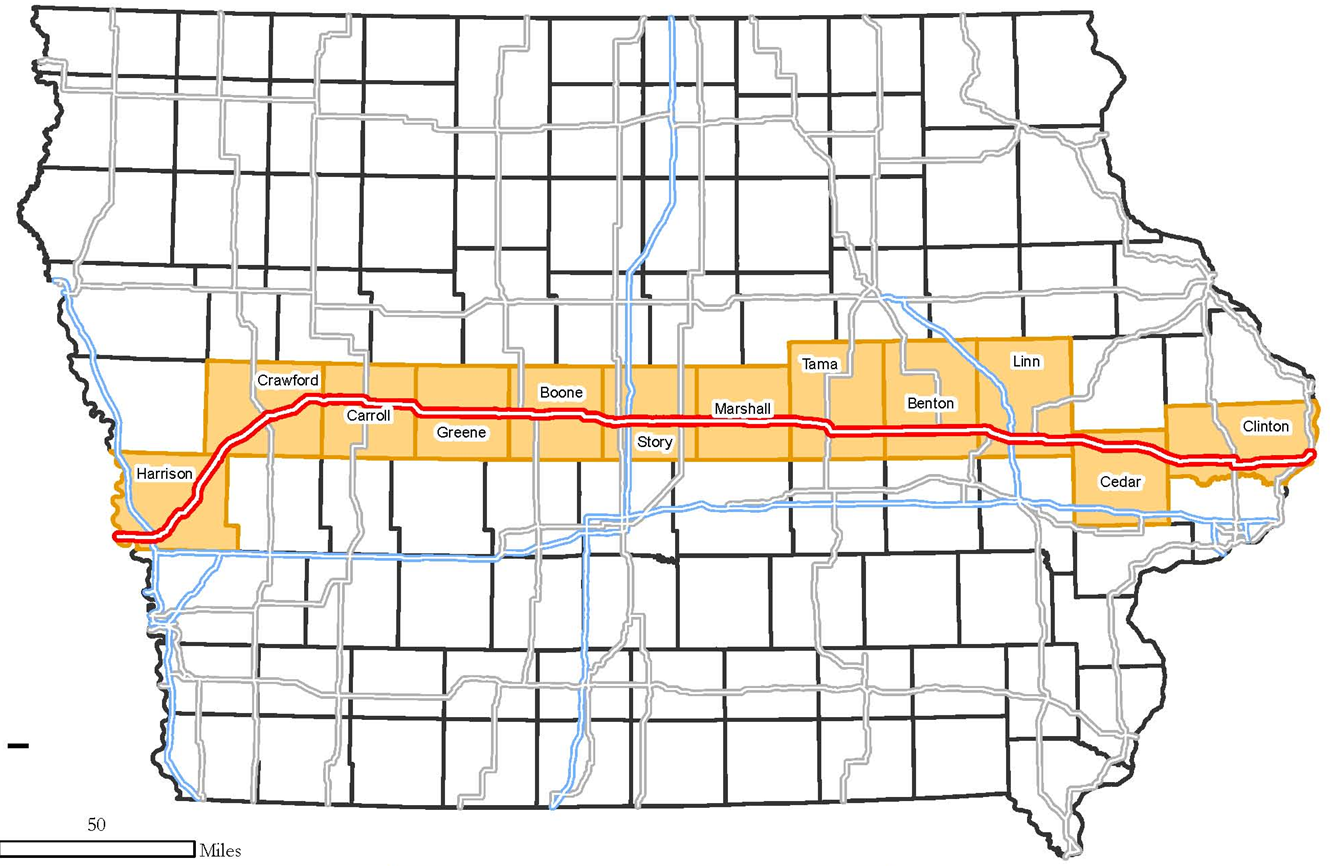 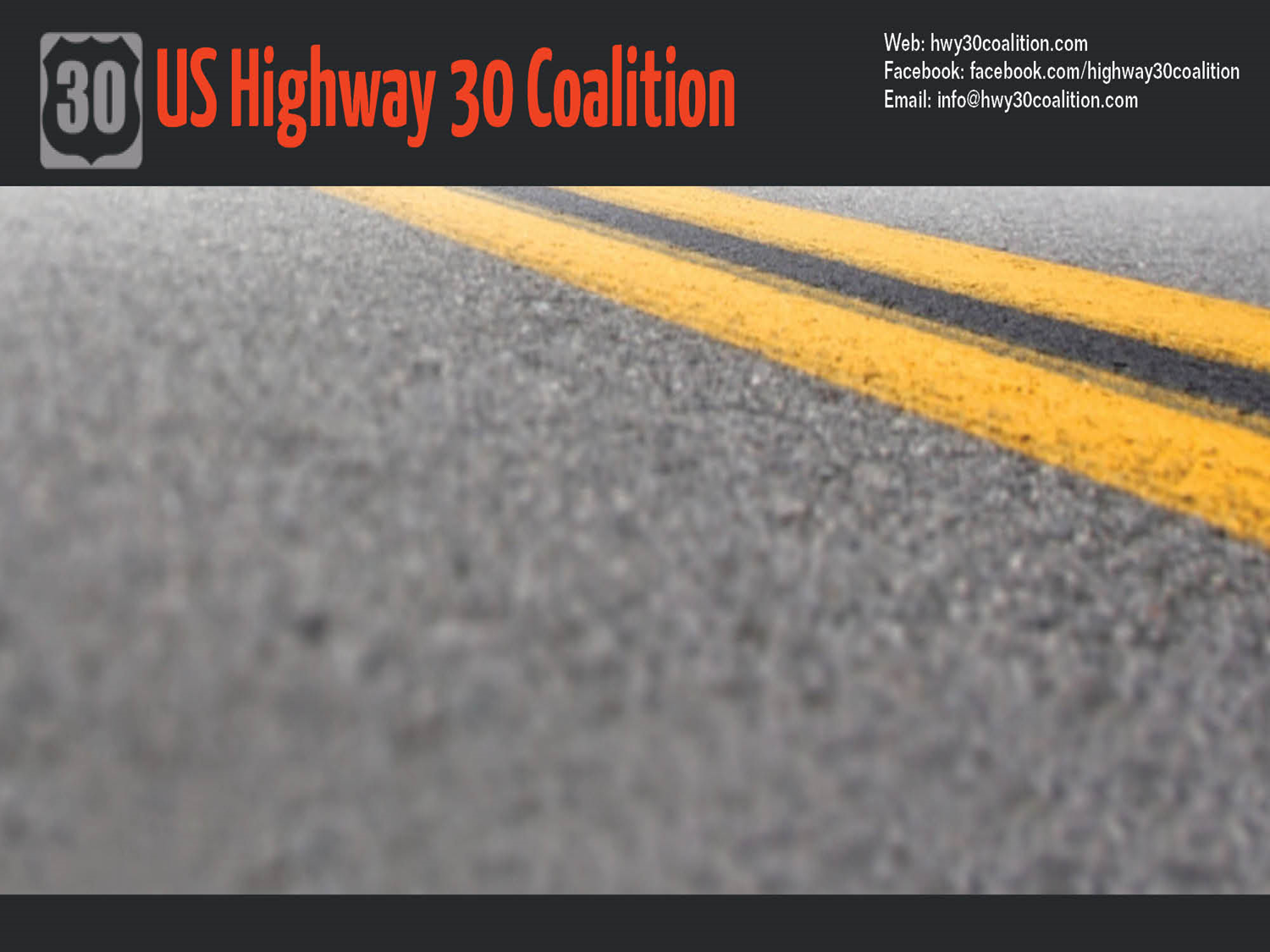 East-West Highway Corridor Population Trend
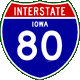 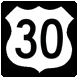 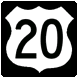 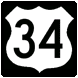 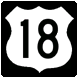 Source: 2010 U.S. Census Bureau, 2019 U.S. Census Bureau ACS Estimates
[Speaker Notes: Updated]
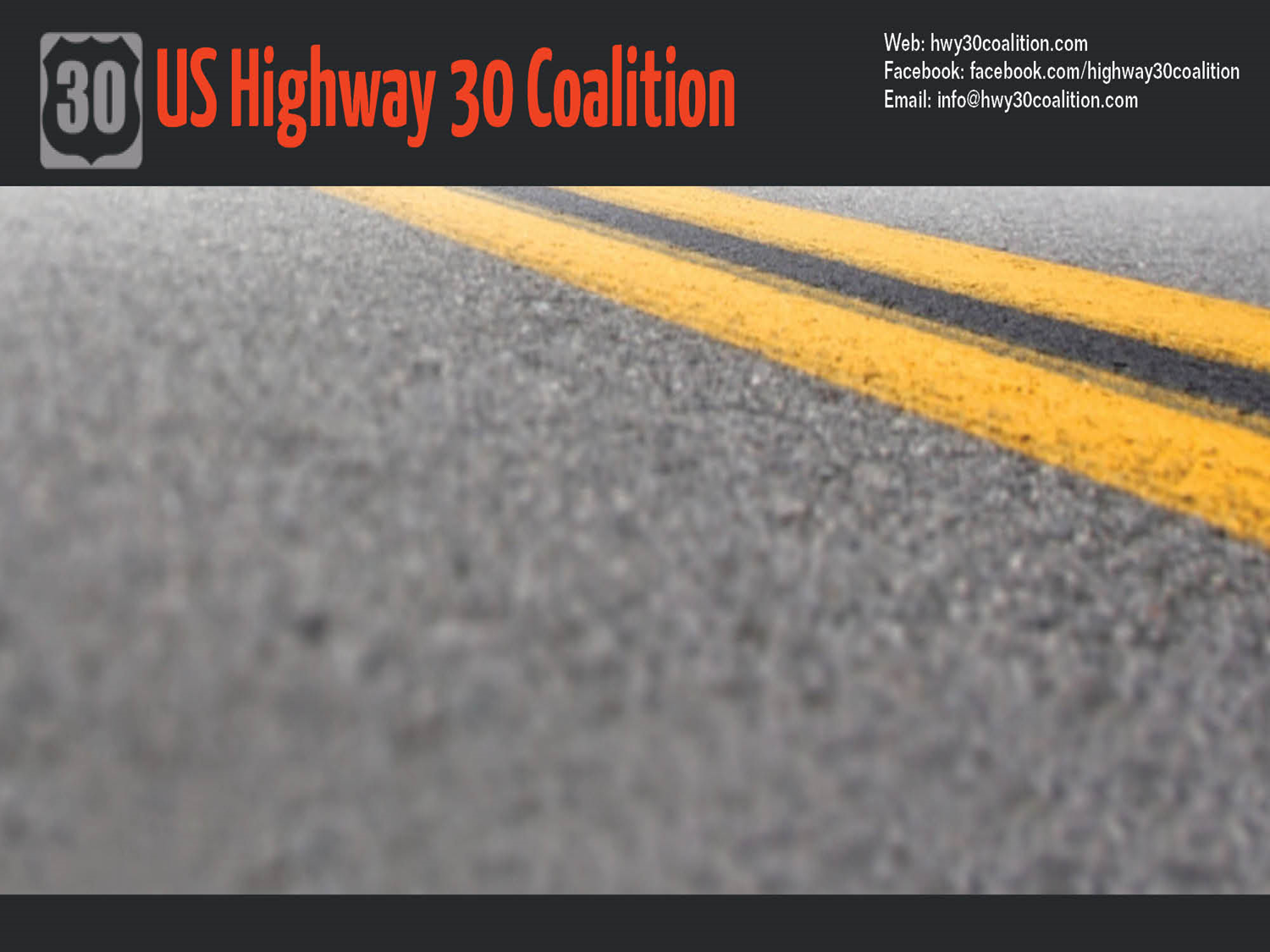 East-West Highway Corridor Businesses
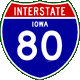 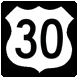 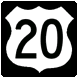 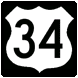 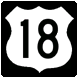 Source: U.S. Census Bureau, 2012 Survey of Business Owners
[Speaker Notes: No new survey data for this information (same)]
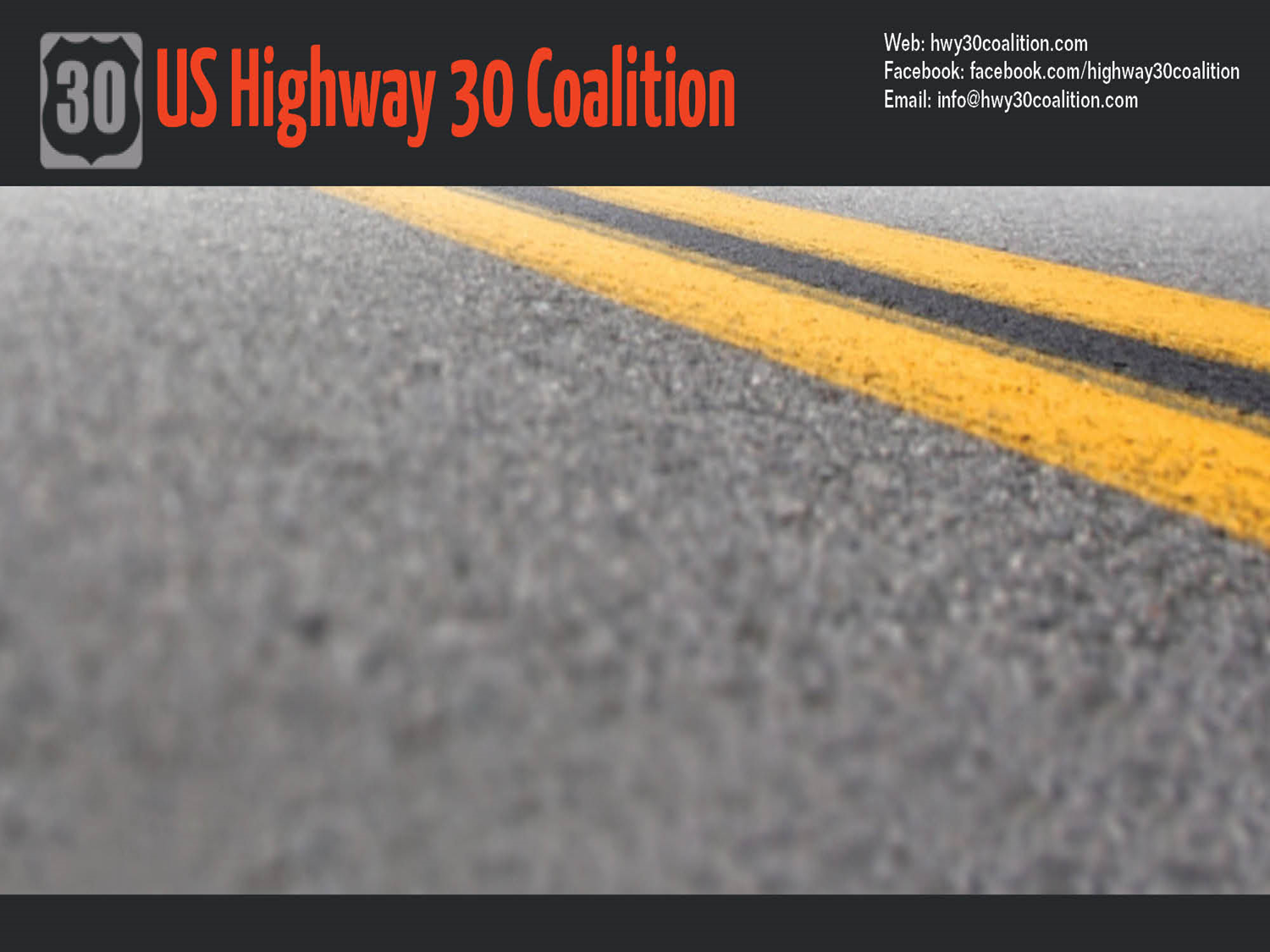 East-West Highway Corridor Employment Trend
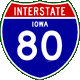 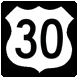 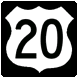 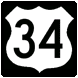 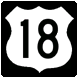 Source:  2010 U.S. Census Bureau, 2019 American Community Survey 5-Year Estimates
[Speaker Notes: Updated]
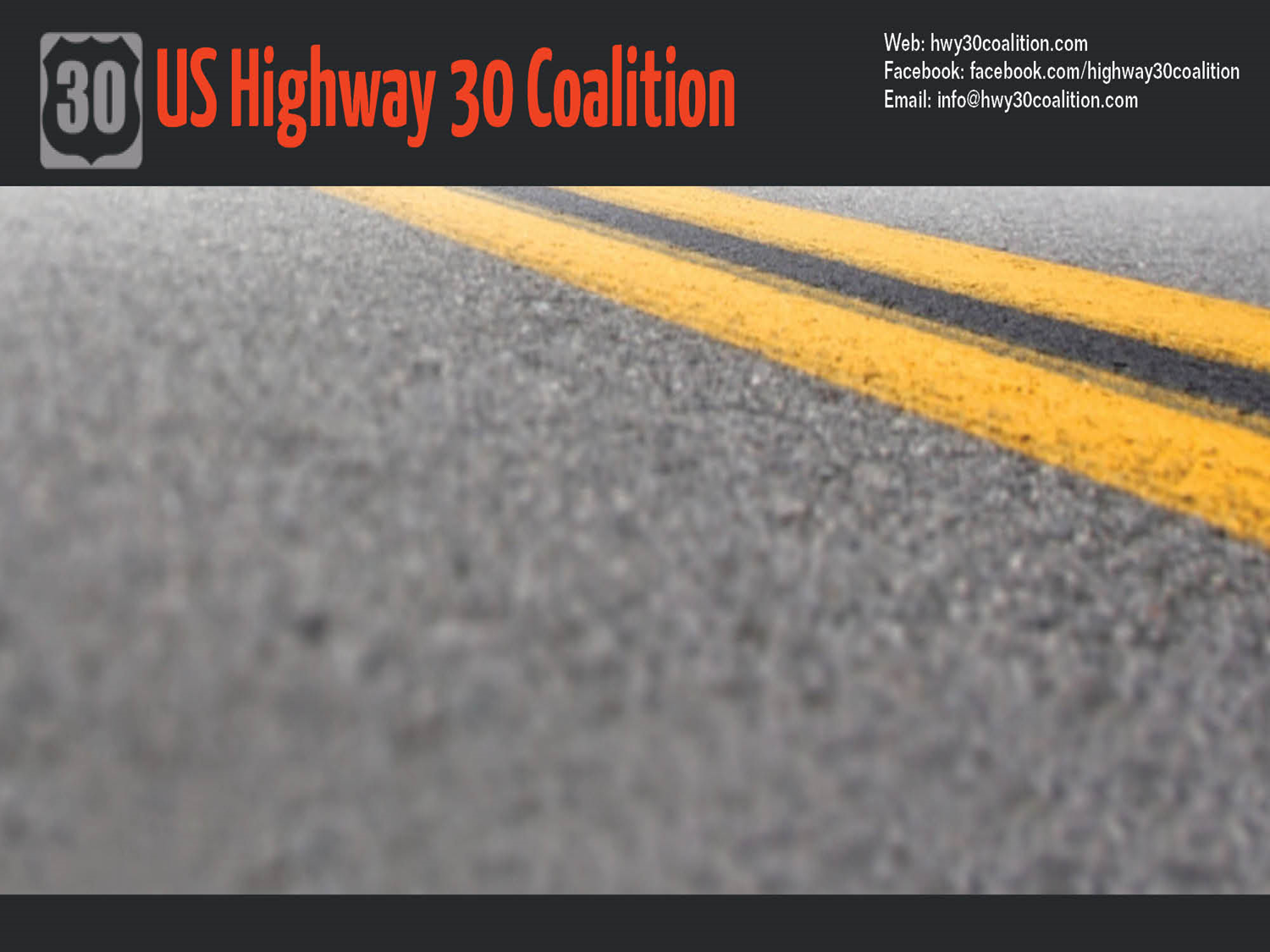 Nebraska vs. Illinois Population
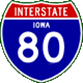 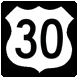 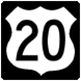 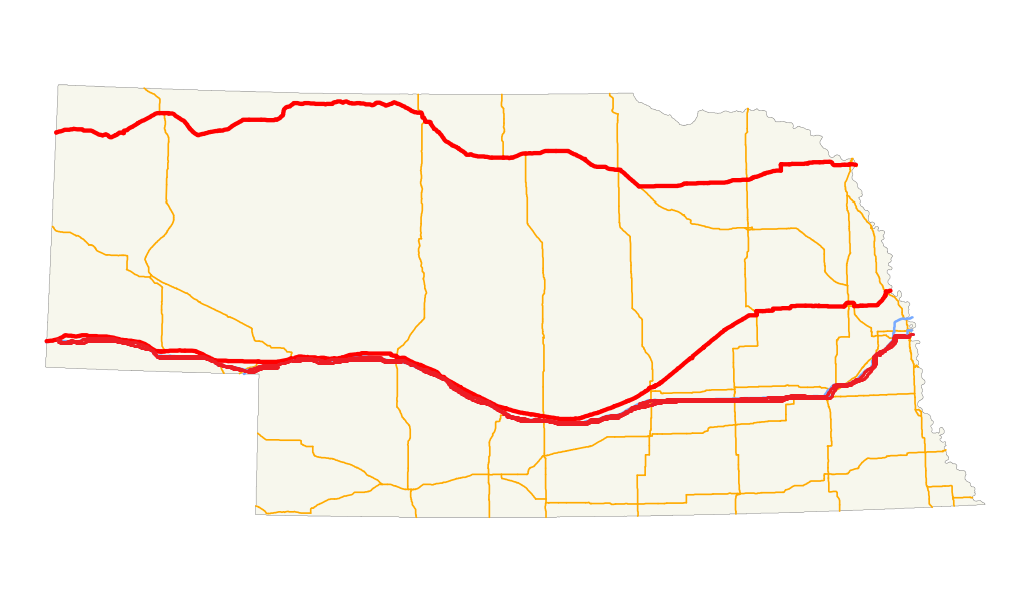 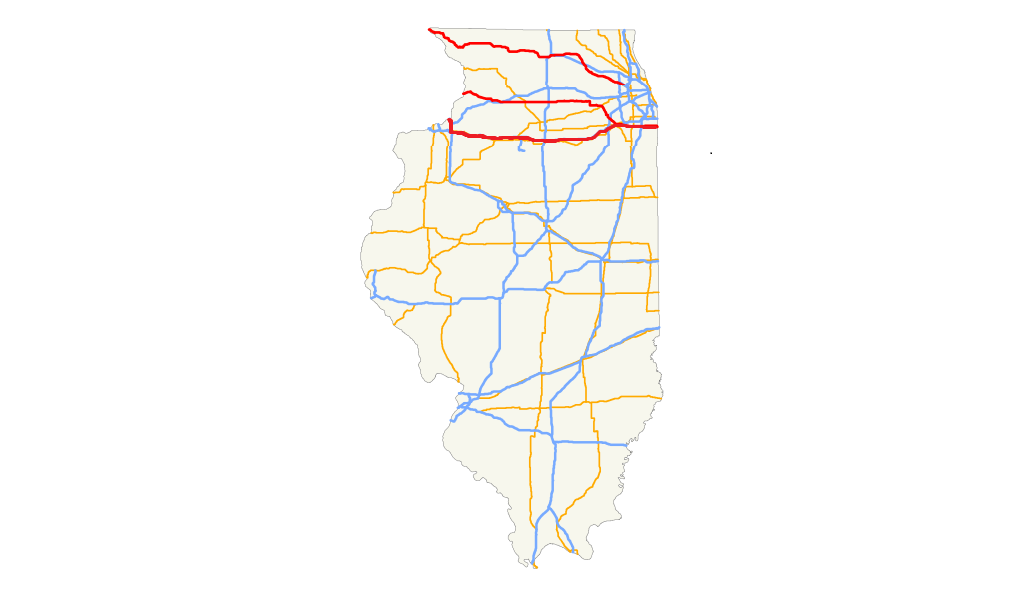 Source: 2019 American Community Survey 5-Year Estimates
[Speaker Notes: Updated]
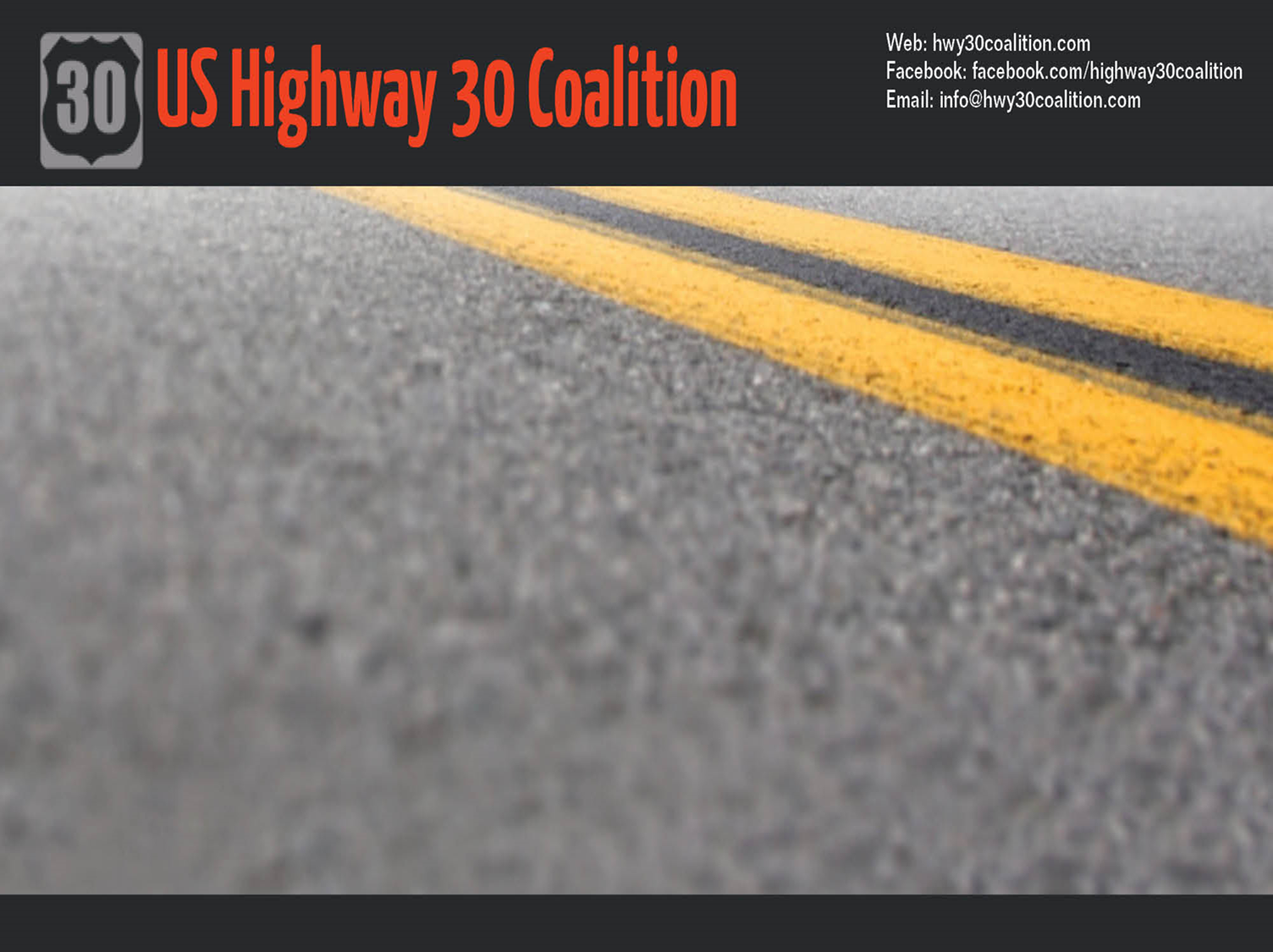 U.S. 30 in Harrison County
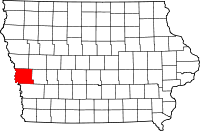 U.S. 30 and U.S. 29
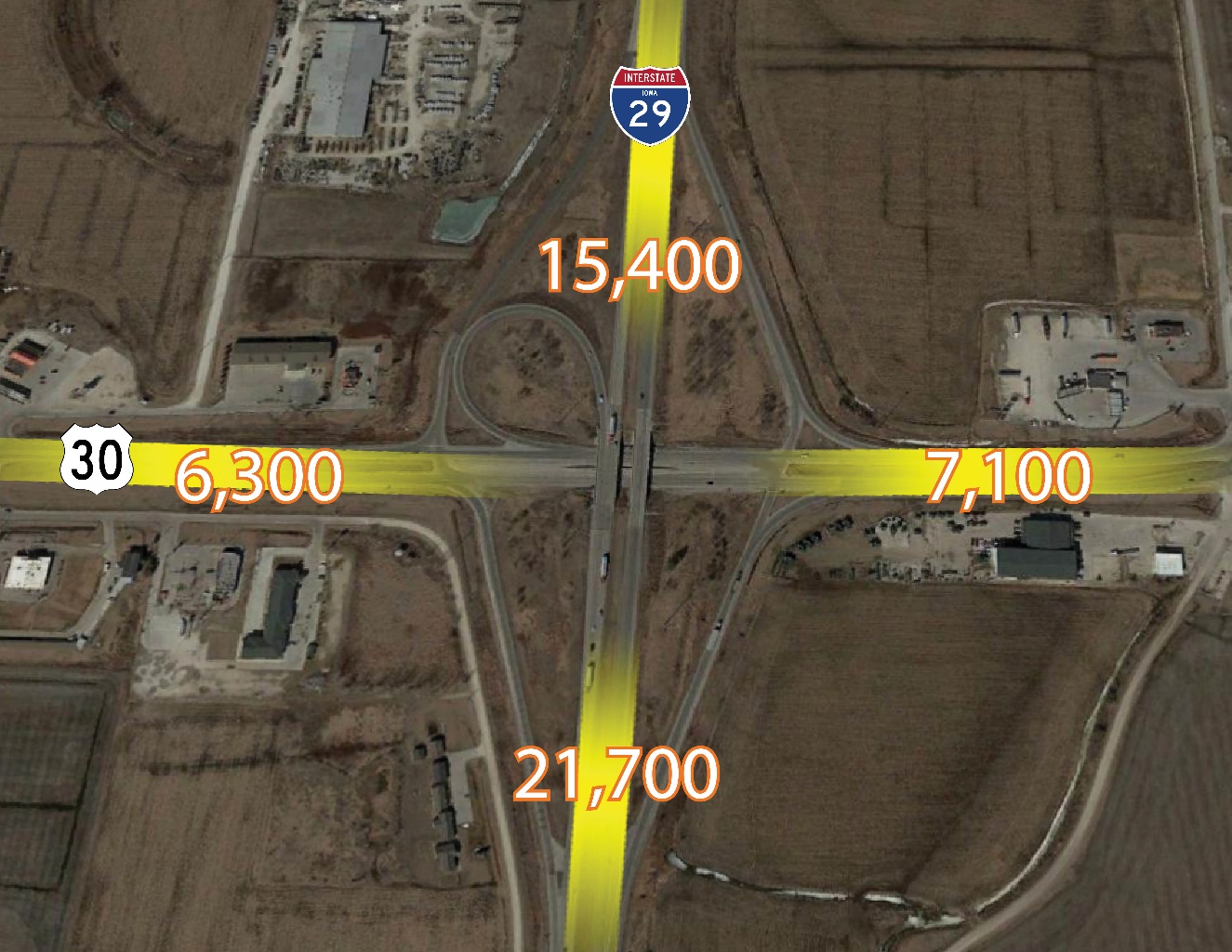 Source: Iowa Department of Transportation, 2016
[Speaker Notes: Updated]
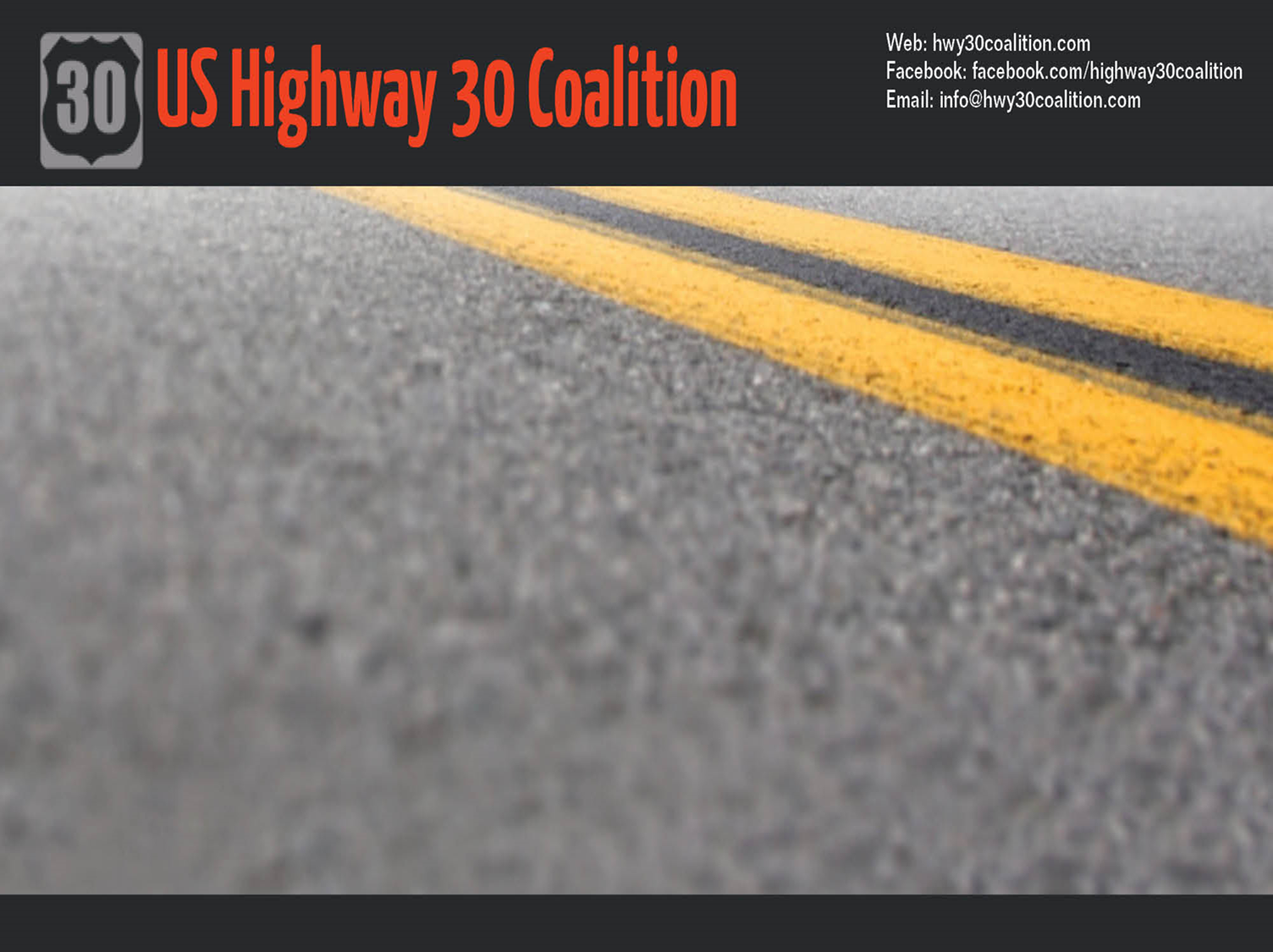 U.S. 30 in Crawford County
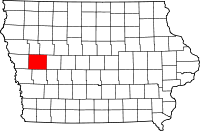 U.S. 30 and U.S. 59
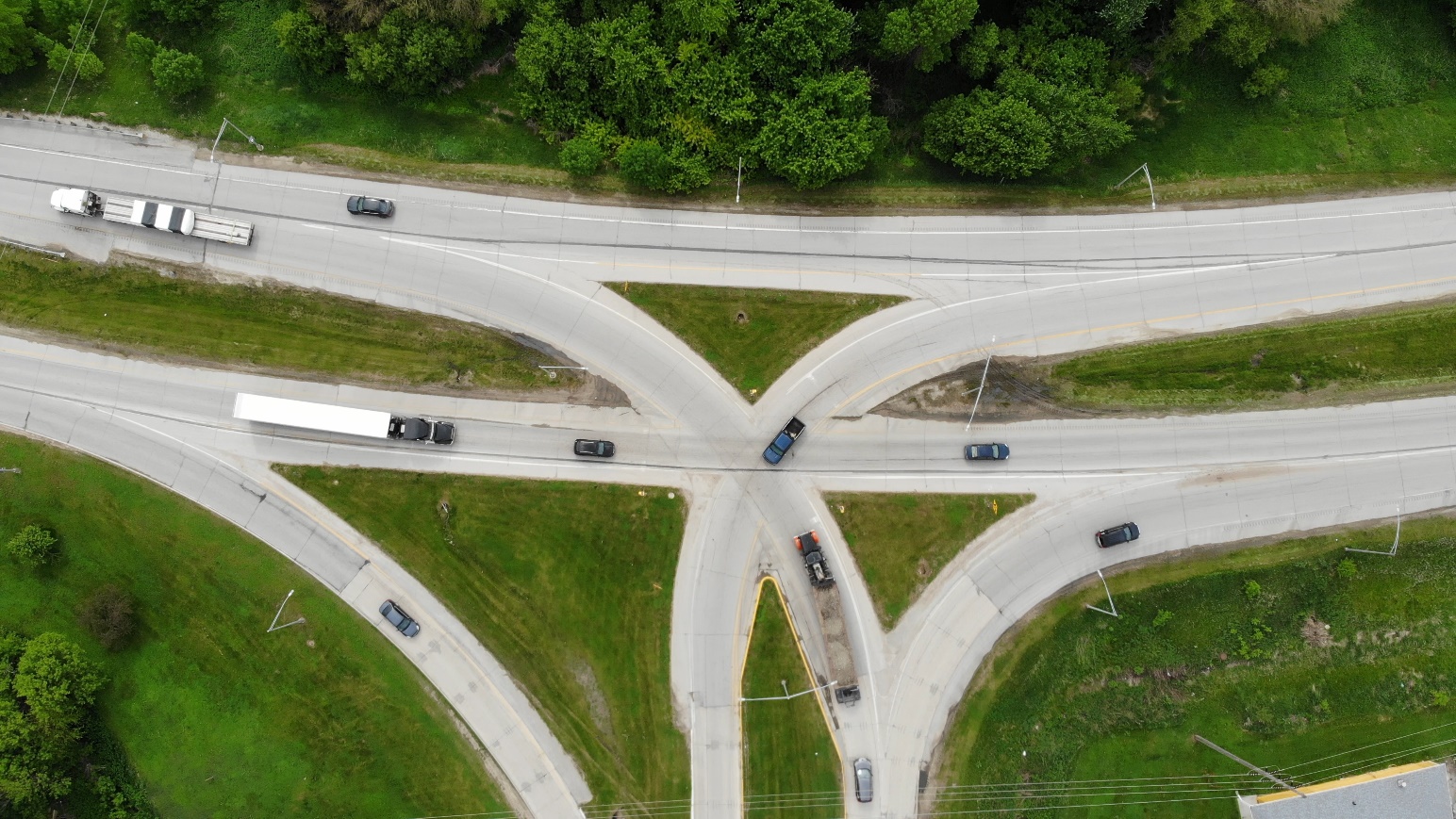 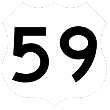 9,000
8,800
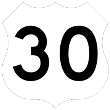 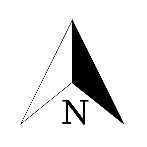 9,800
City of Denison
Source: Iowa Department of Transportation, 2016
[Speaker Notes: Updated]
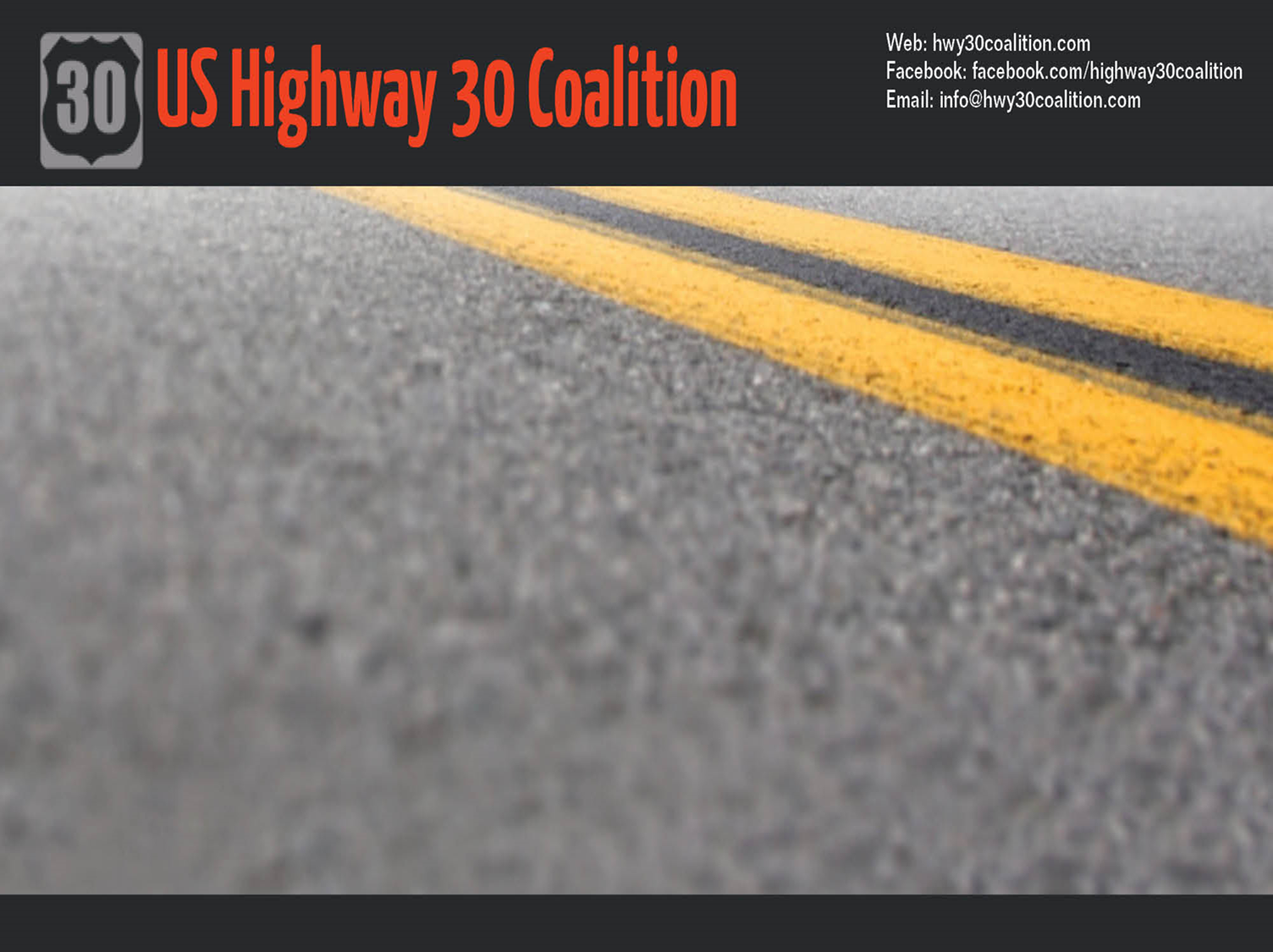 U.S. 30 in Carroll County
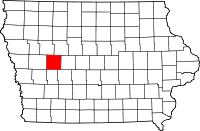 U.S. 30 and Griffith Road
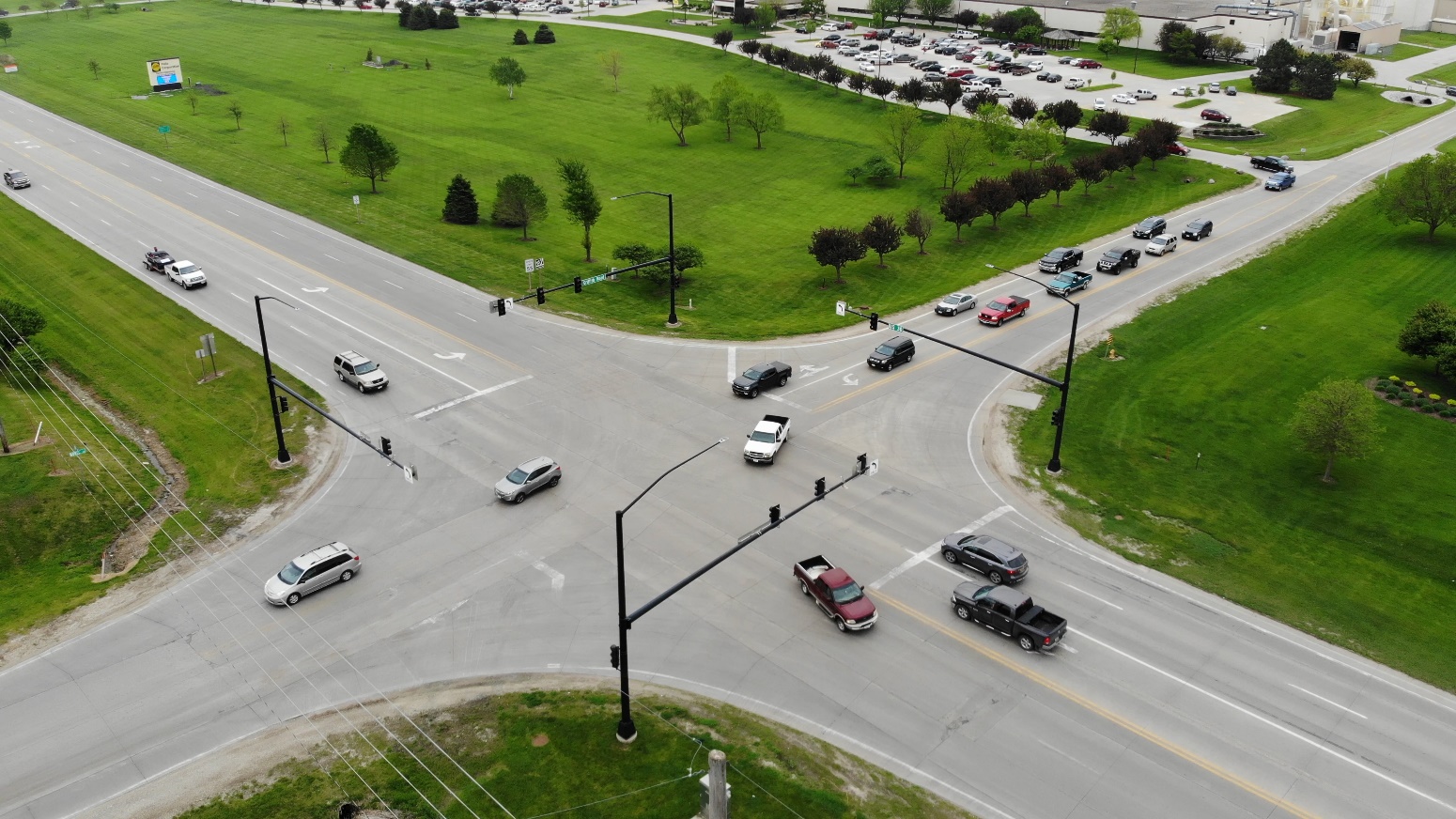 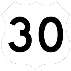 3,360
9,100
1,590
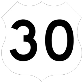 8,800
City of Carroll
Source: Iowa Department of Transportation, 2016
[Speaker Notes: Updated]
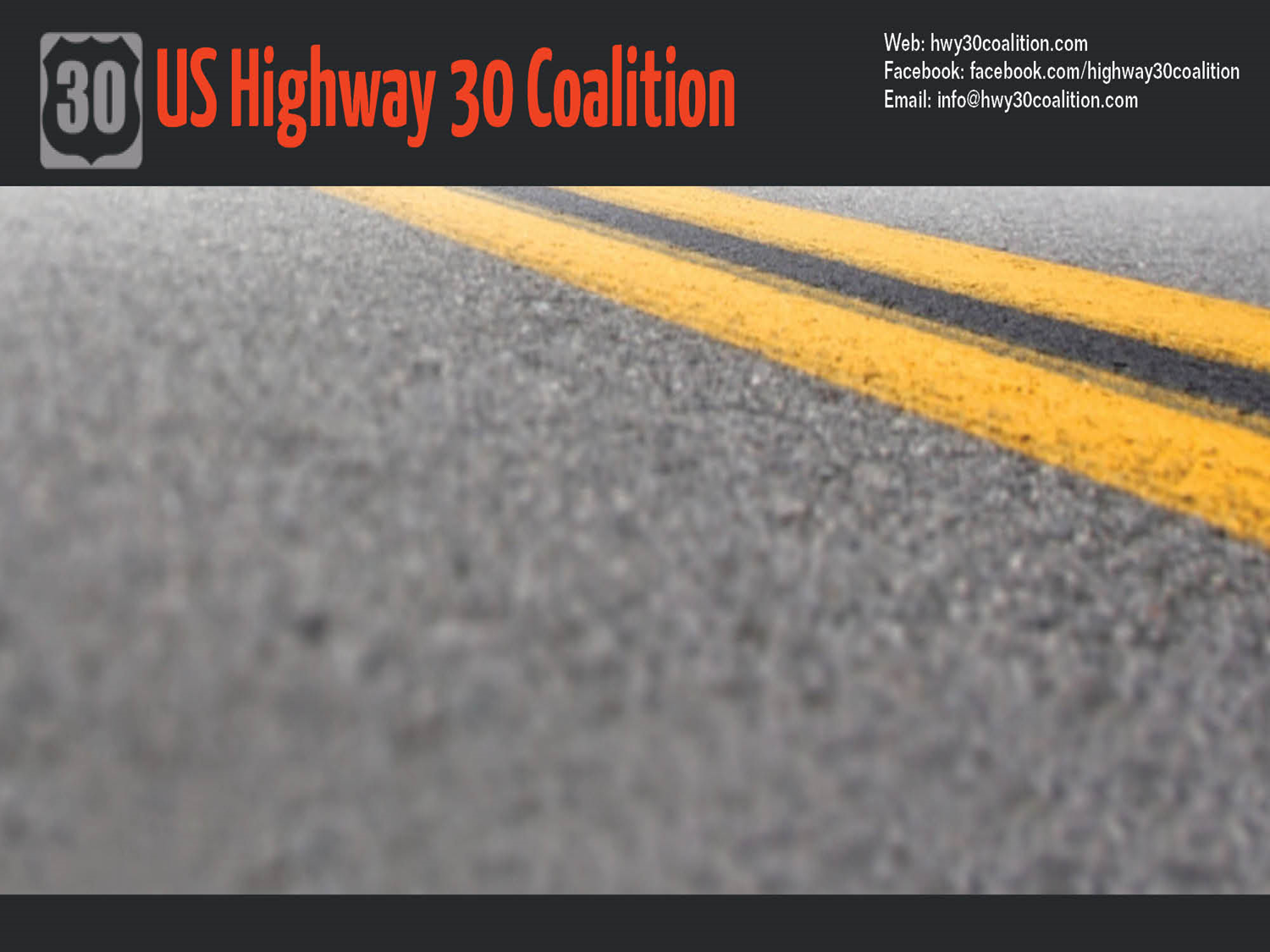 U.S. 30 in Greene County
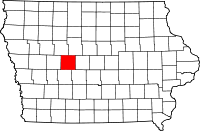 U.S. 30 and Iowa 4 Jefferson
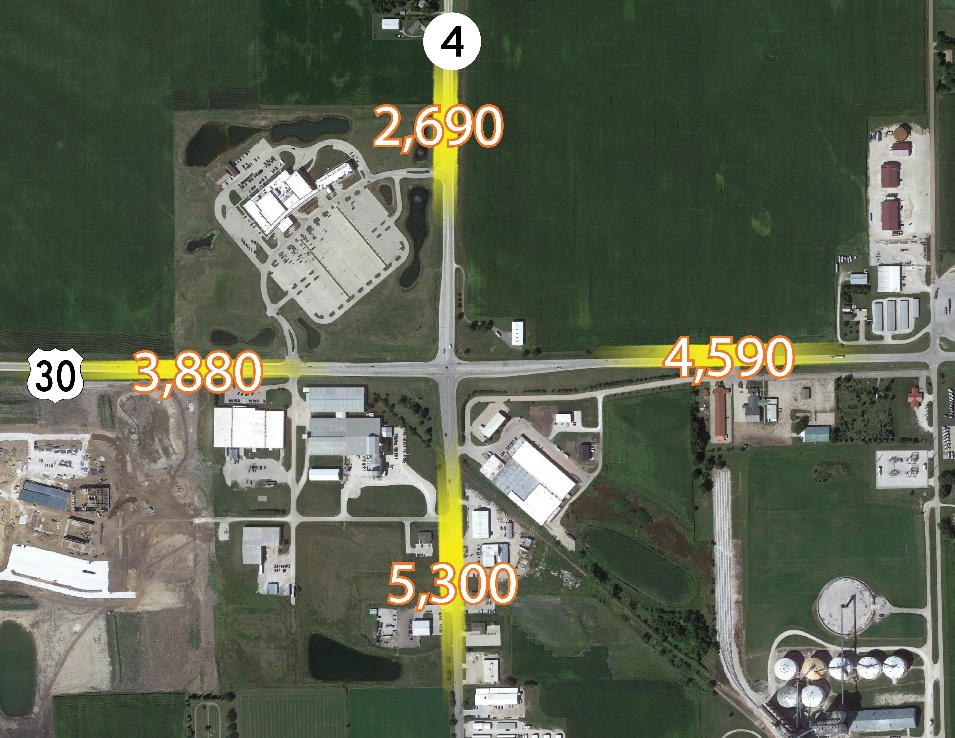 Source: Iowa Department of Transportation, 2016
[Speaker Notes: 1st needs updated and fixed to 2016 numbers]
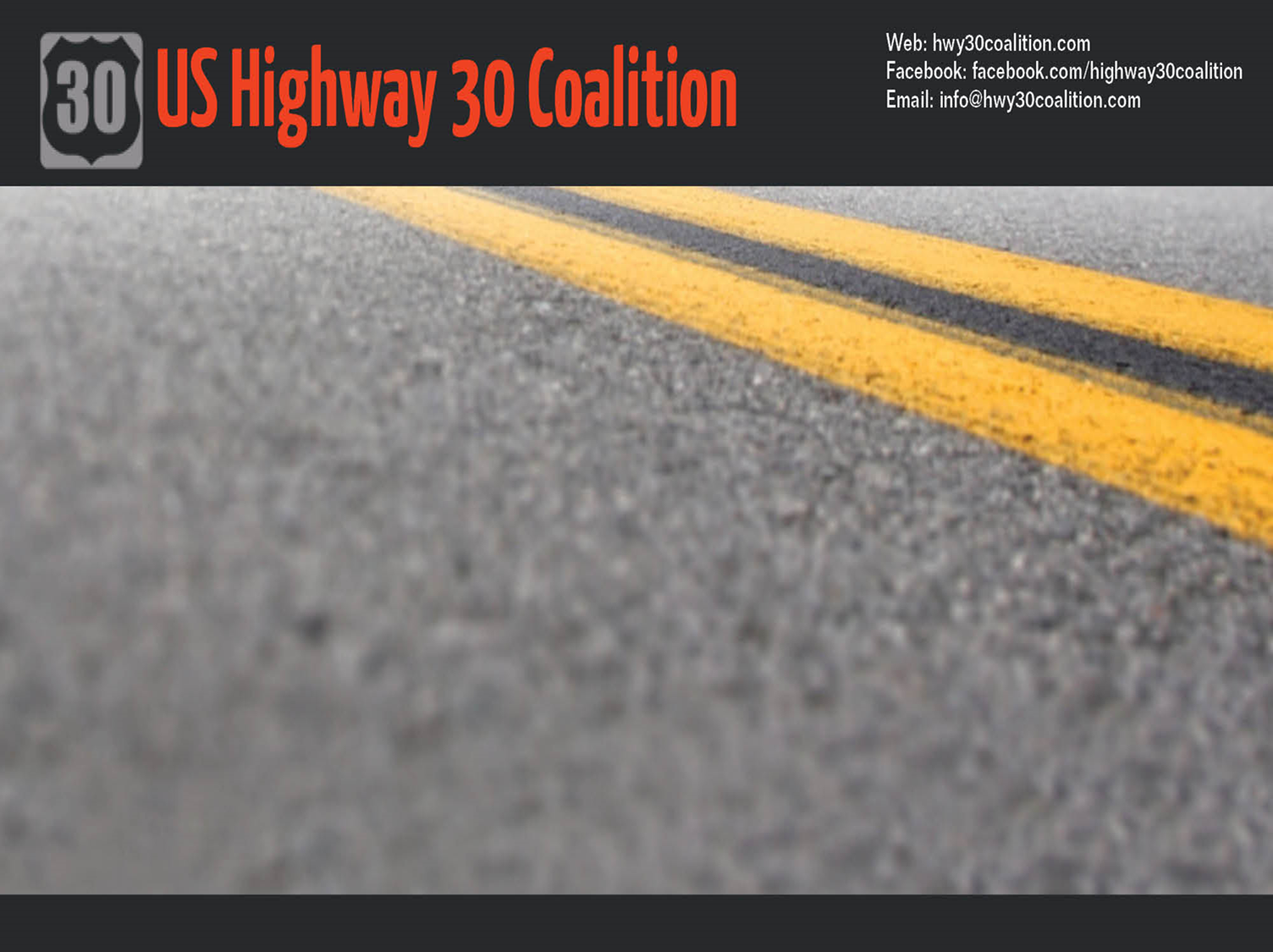 U.S. 30 in Greene County
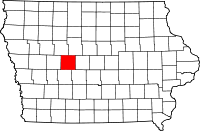 U.S. 30 and Hwy 144
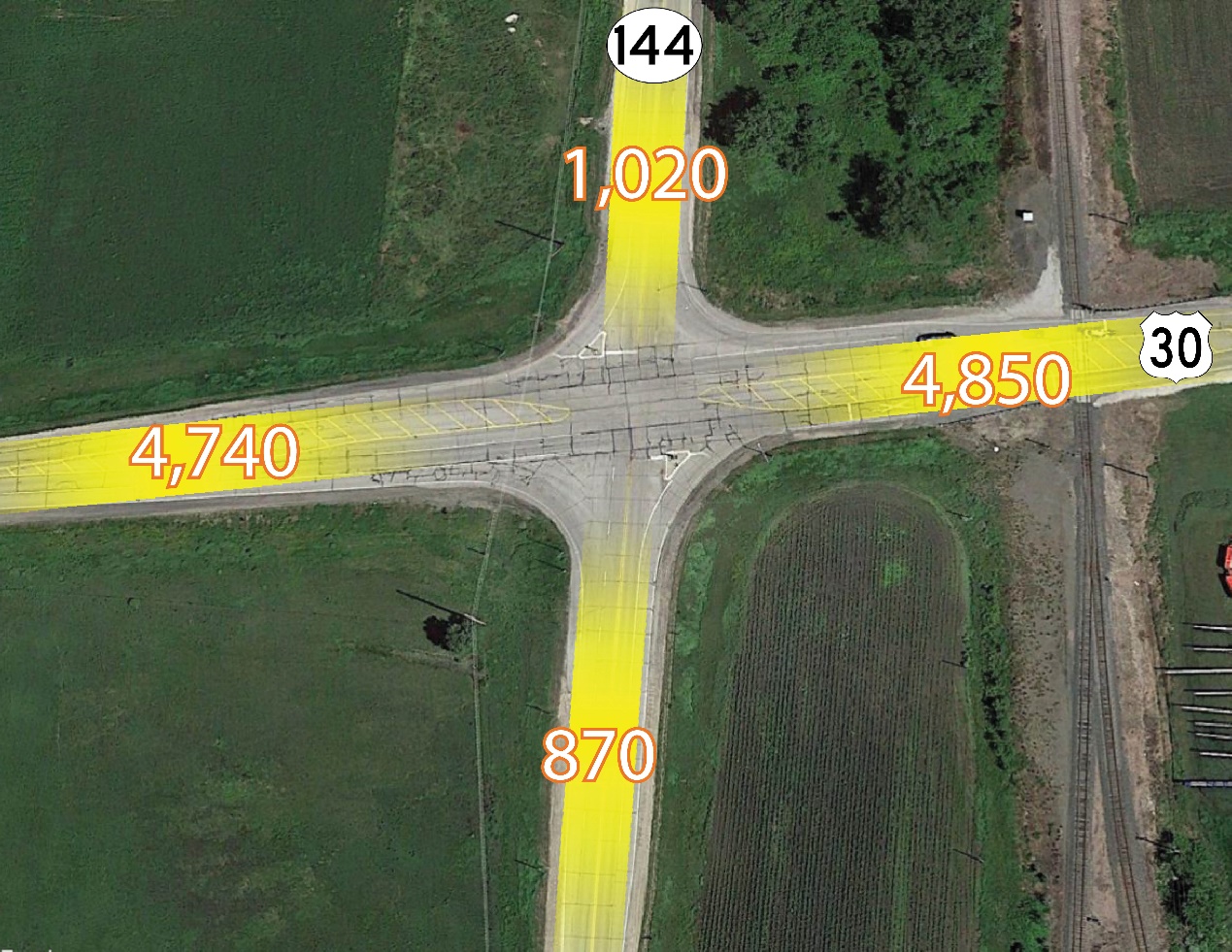 City of Grand Junction
Source: Iowa Department of Transportation, 2016
[Speaker Notes: Needs fixed, changed to 2016 numbers]
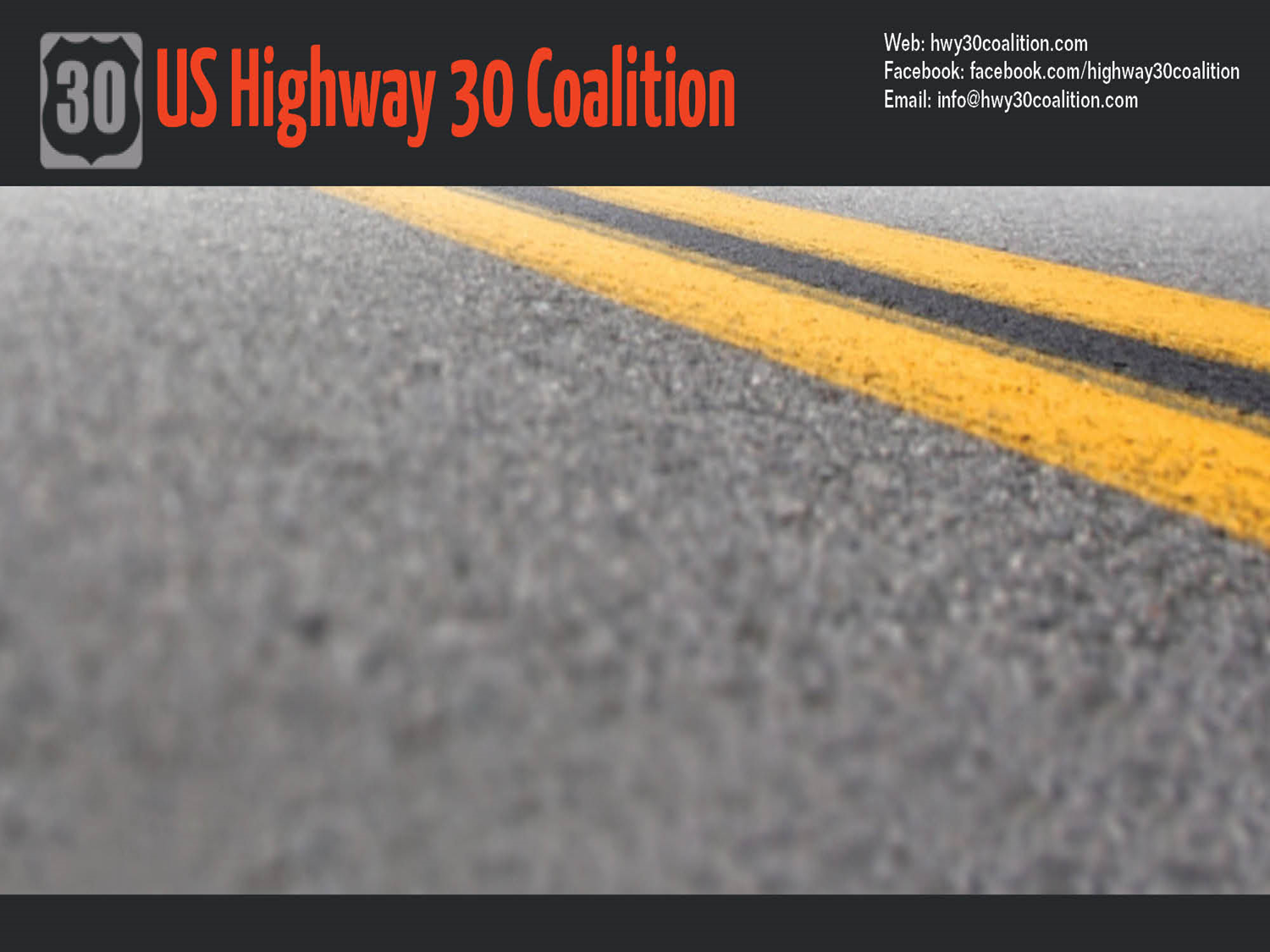 U.S. 30 in Boone County
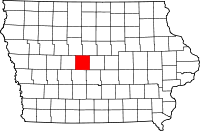 U.S. 30 and 169 North
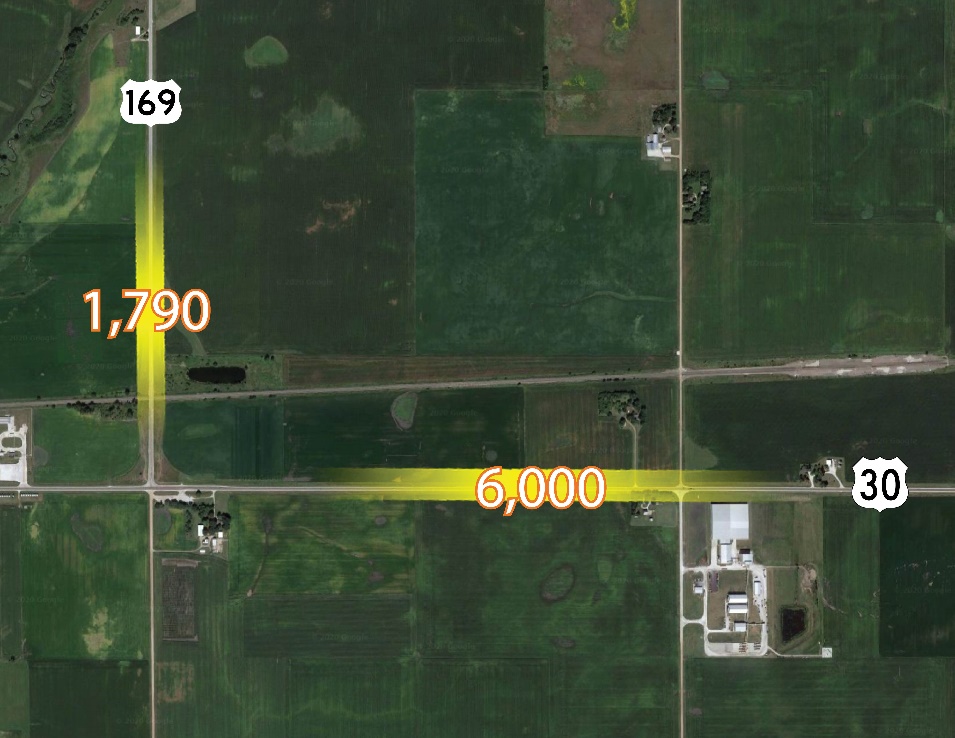 End of 4-lane U.S. Highway 30 in Western Iowa
Source: Iowa Department of Transportation, 2015
[Speaker Notes: 1st needs updated and fixed to 2016 numbers]
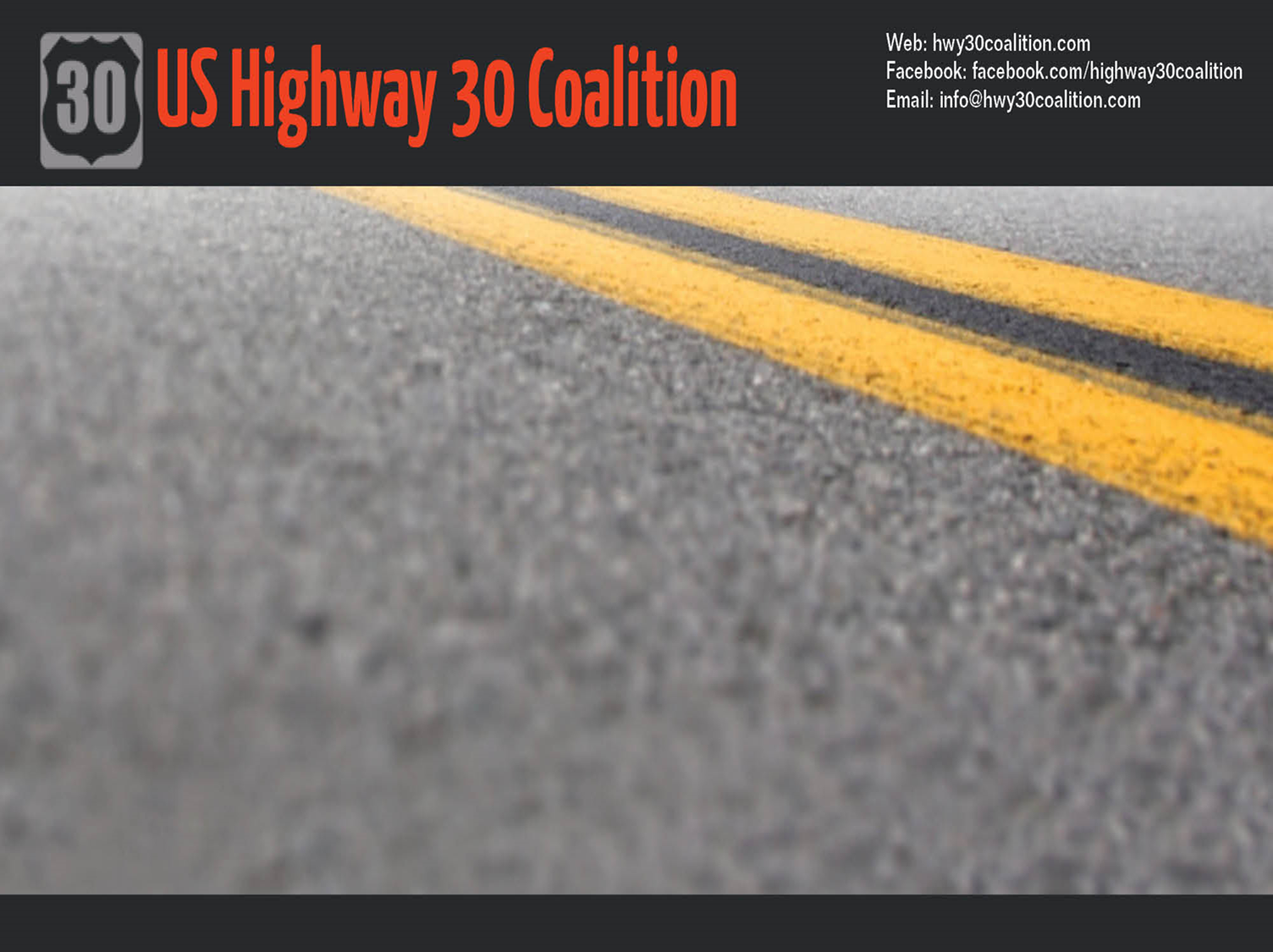 U.S. 30 in Boone County
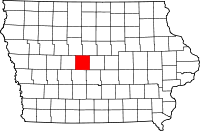 U.S. 30 and L Avenue
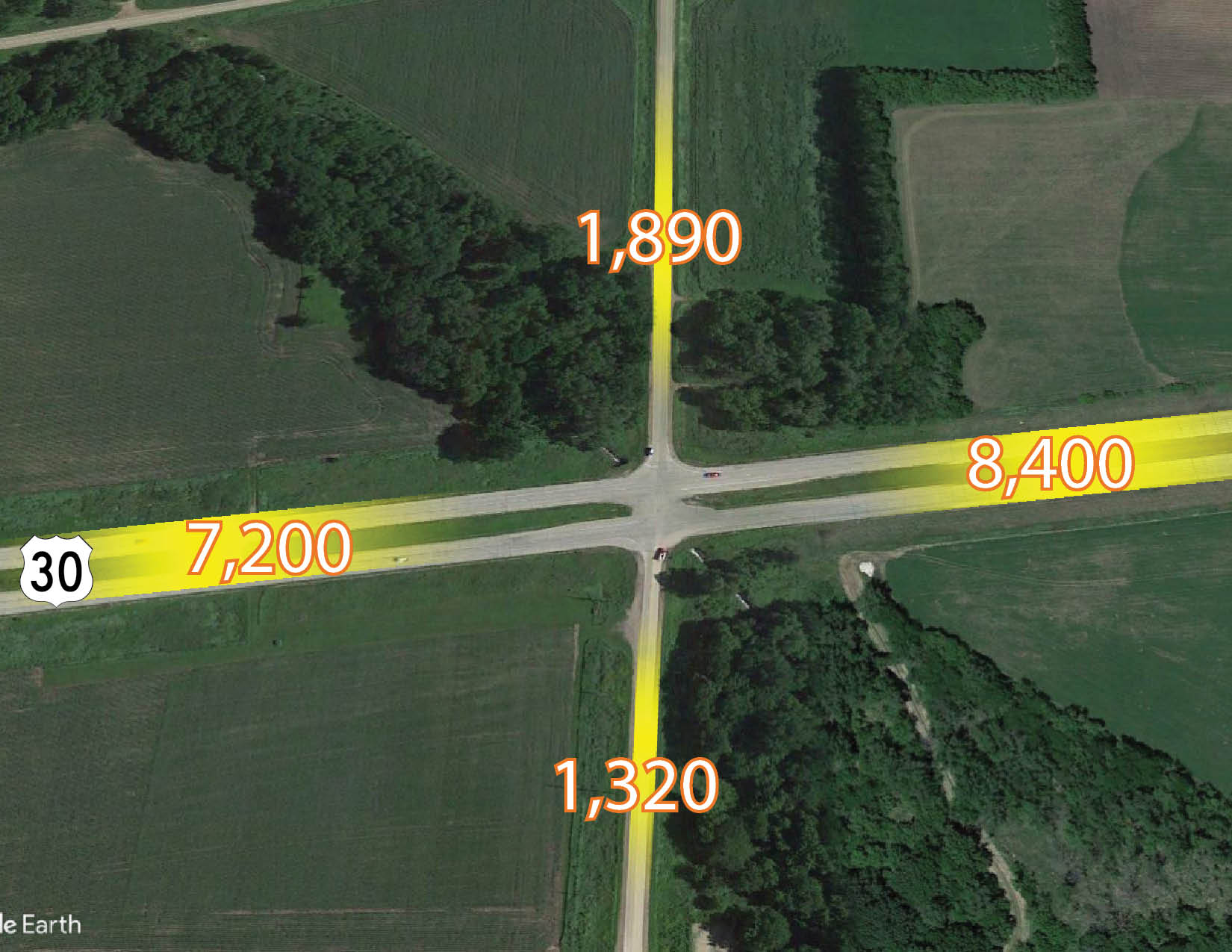 Source: Iowa Department of Transportation, 2015
[Speaker Notes: Updated]
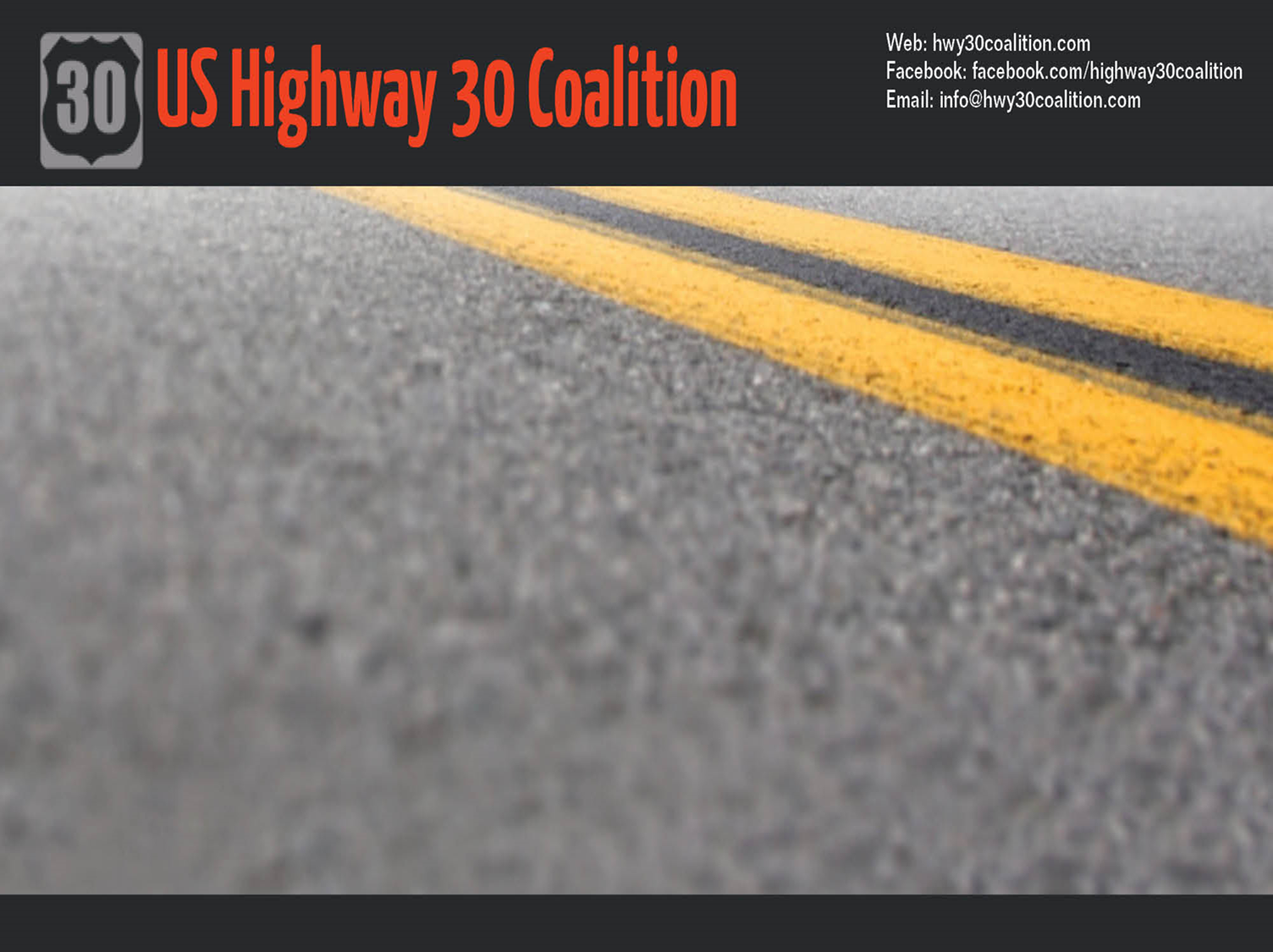 U.S. 30 in Story County
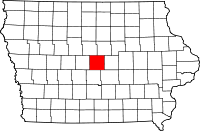 U.S. 30 and I 35
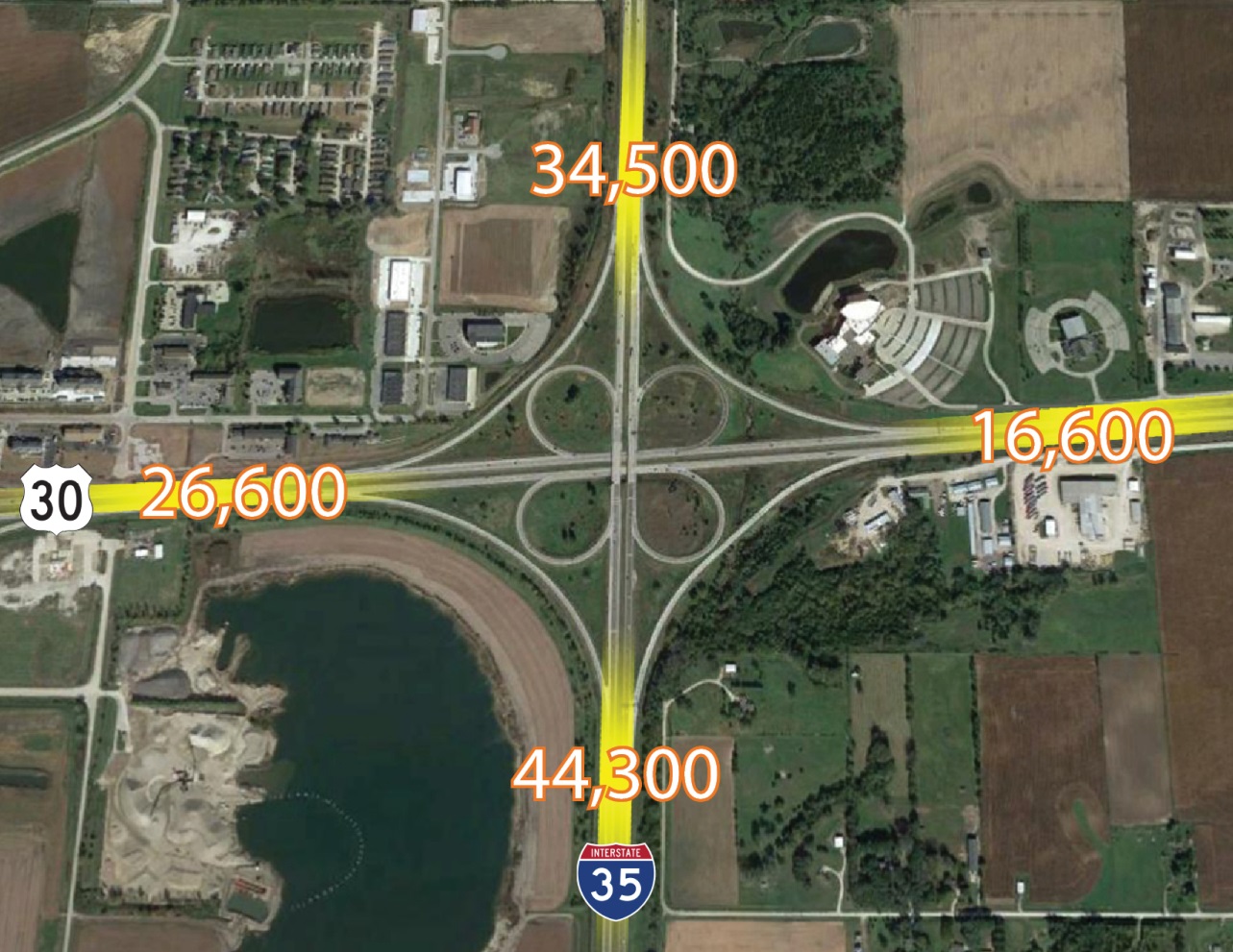 City of Ames
Source: Iowa Department of Transportation, 2015
[Speaker Notes: Updated]
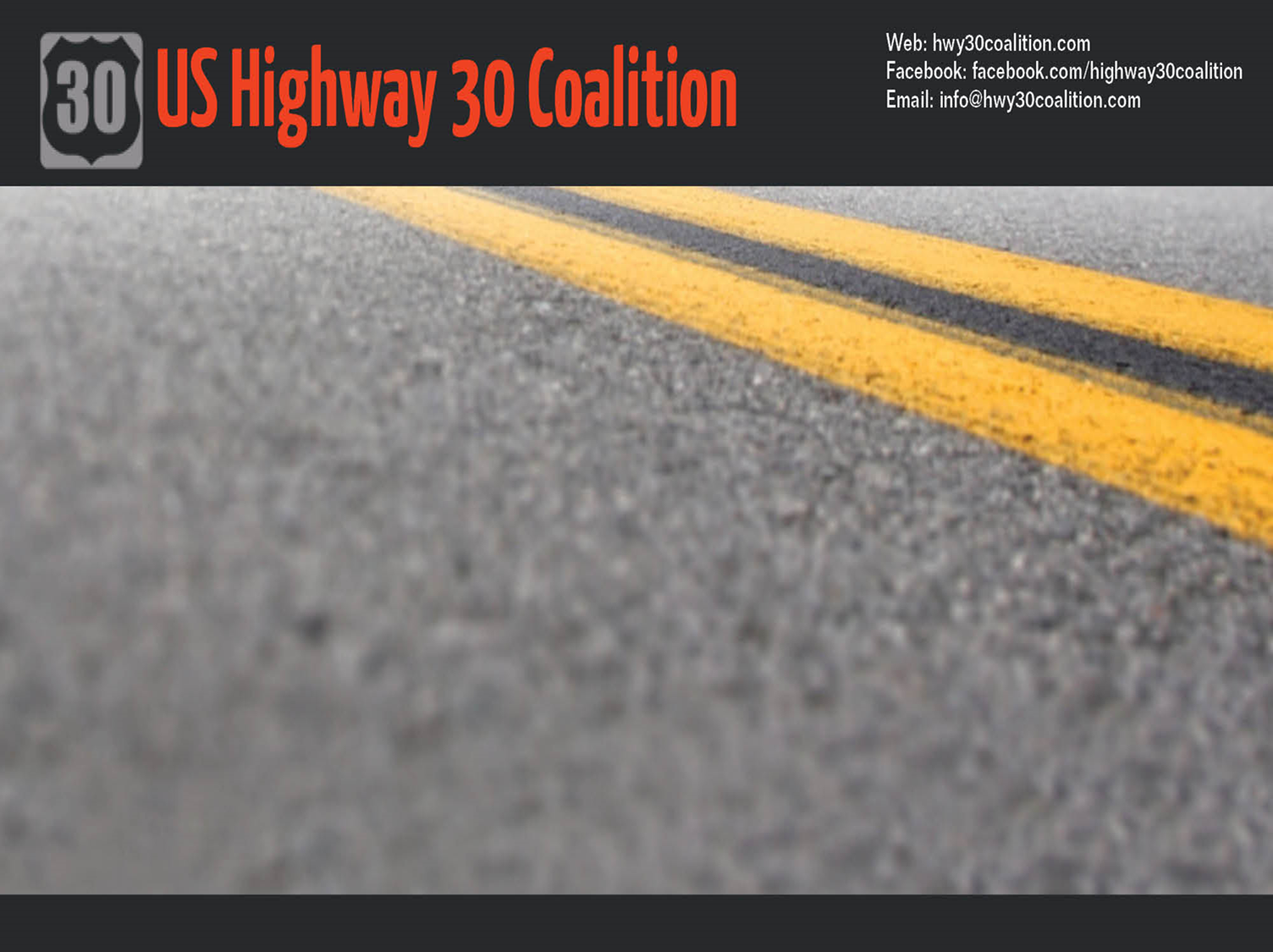 U.S. 30 in Marshall County
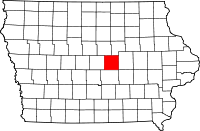 U.S. 30 and Hwy 330
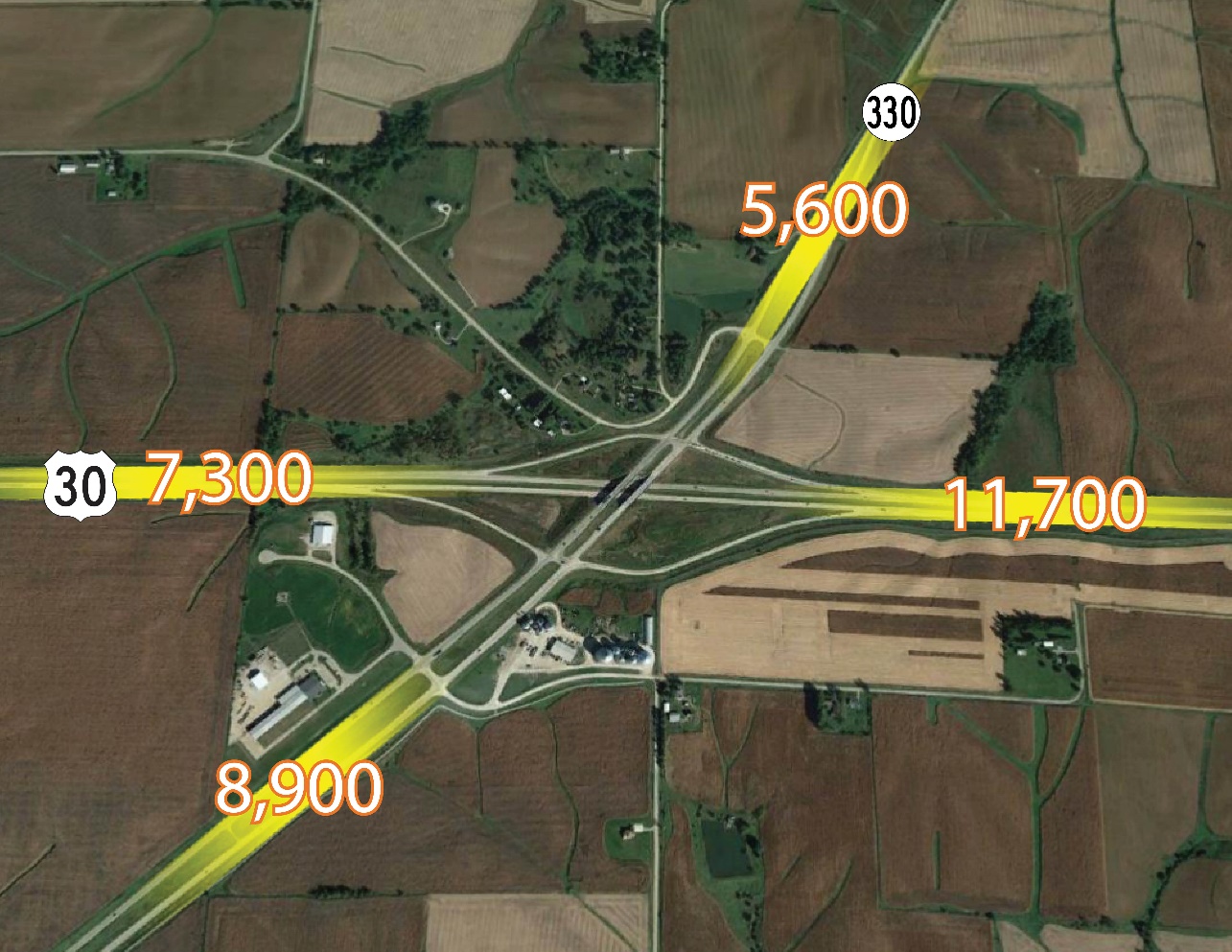 Source: Iowa Department of Transportation, 2017
[Speaker Notes: Calculate change, updated]
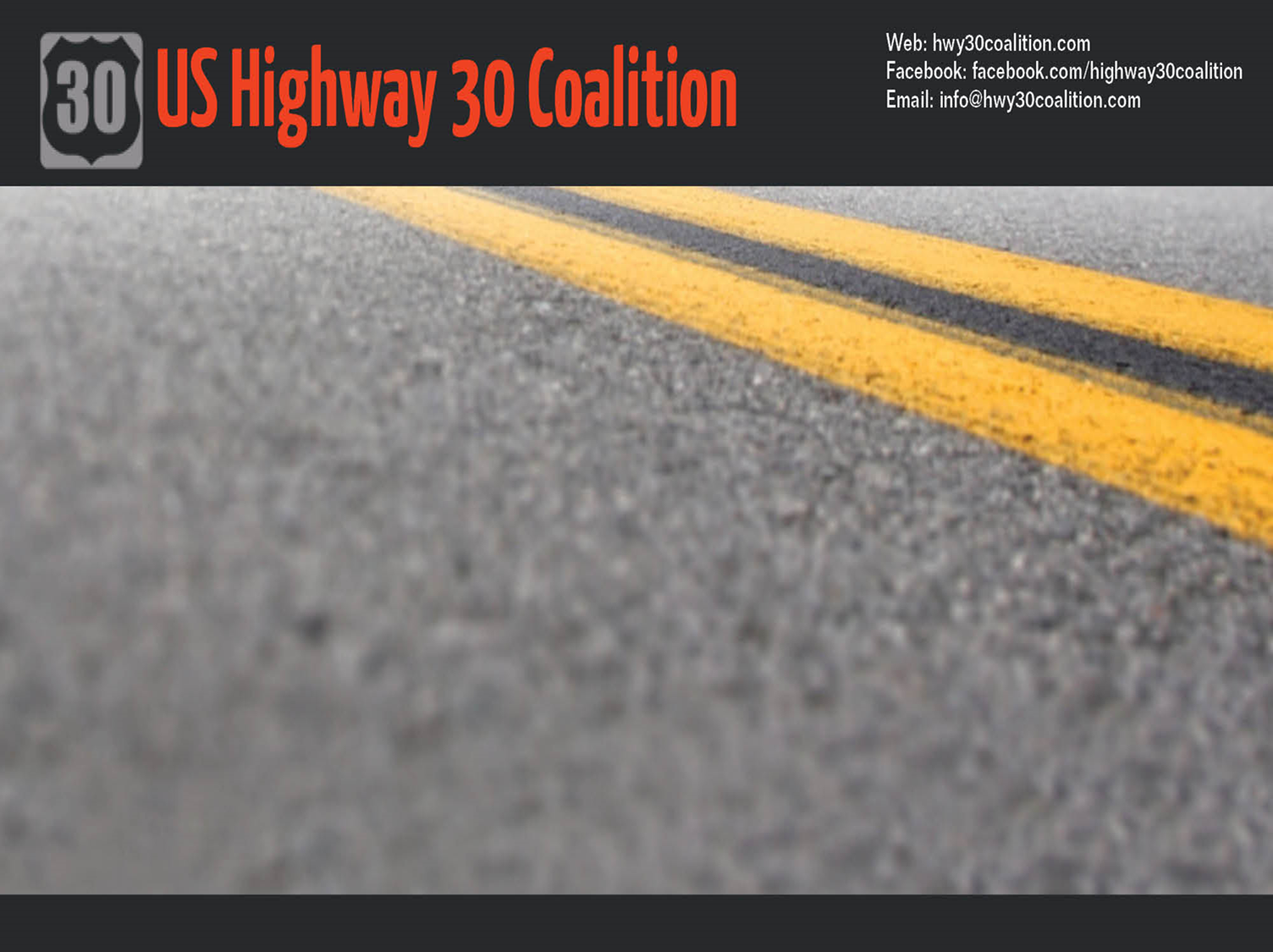 U.S. 30 in Tama County
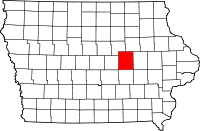 U.S. 30 and F Avenue
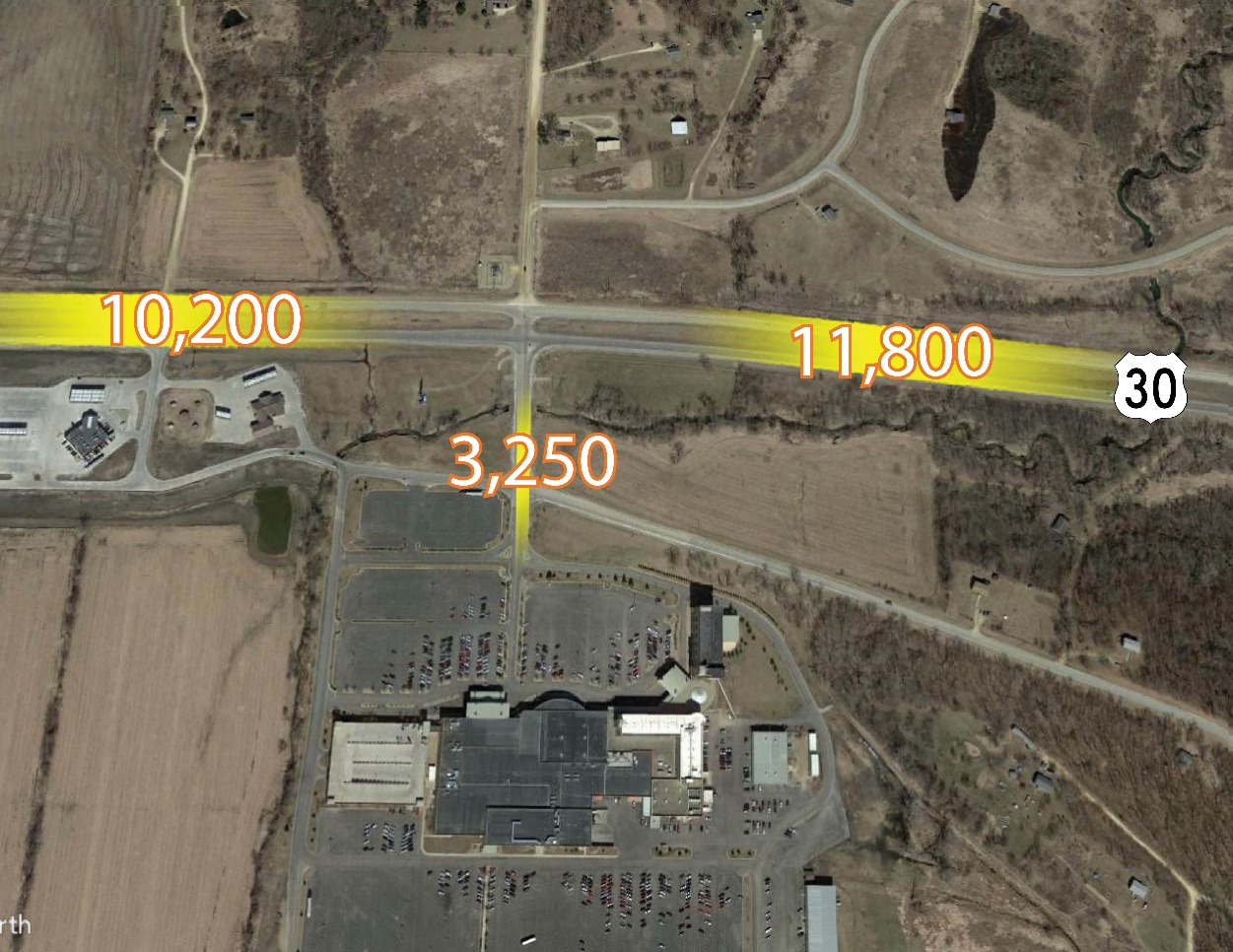 Meskwaki Settlement
Source: Iowa Department of Transportation, 2017
[Speaker Notes: Updated]
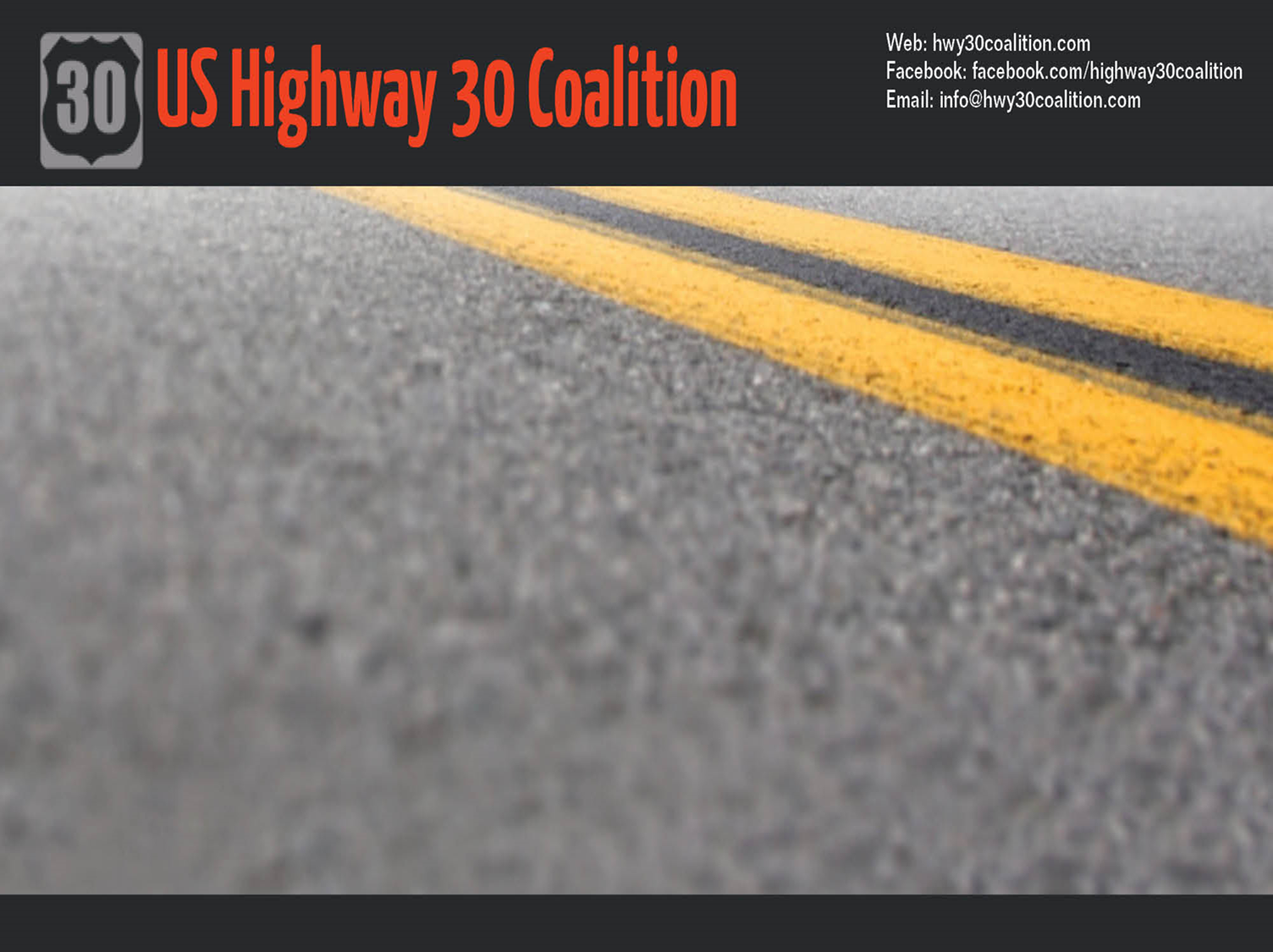 U.S. 30 in Benton County
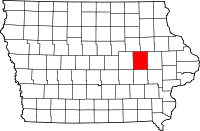 U.S. 30 and 33rd Avenue
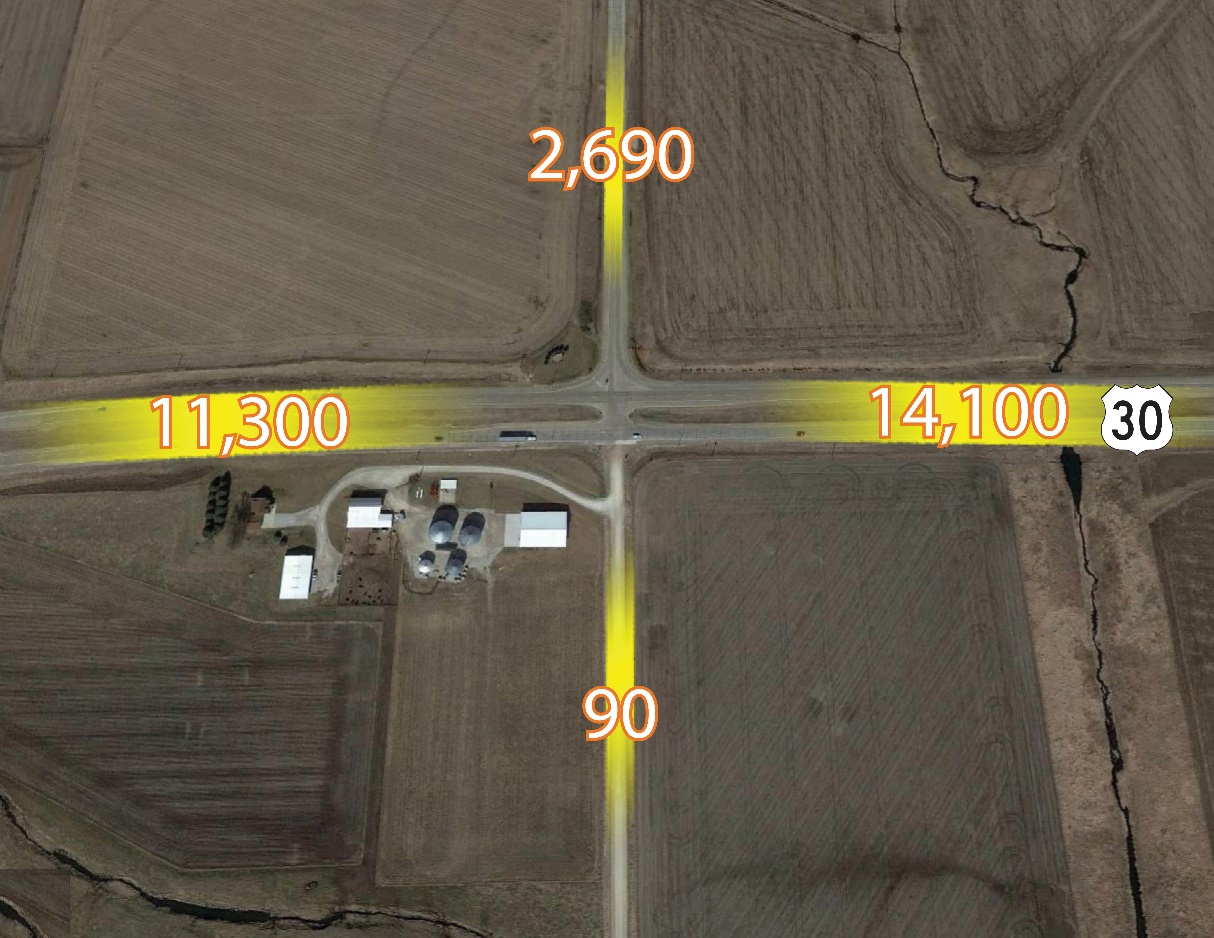 Source: Iowa Department of Transportation, 2017
[Speaker Notes: Updated]
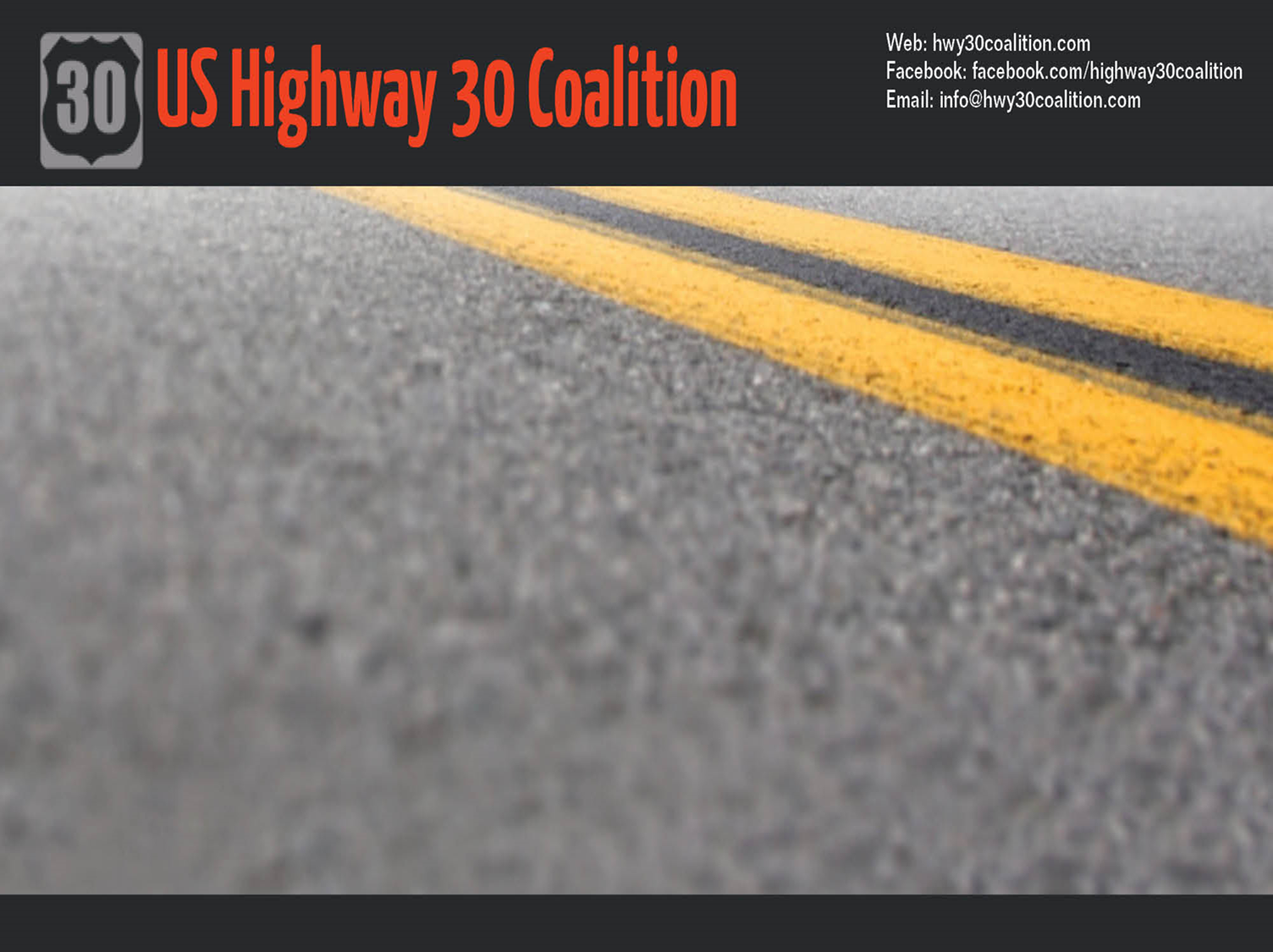 w
U.S. 30 in Linn County
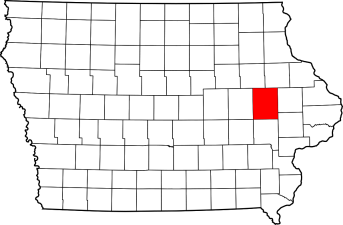 U.S. 30 and U.S. 151
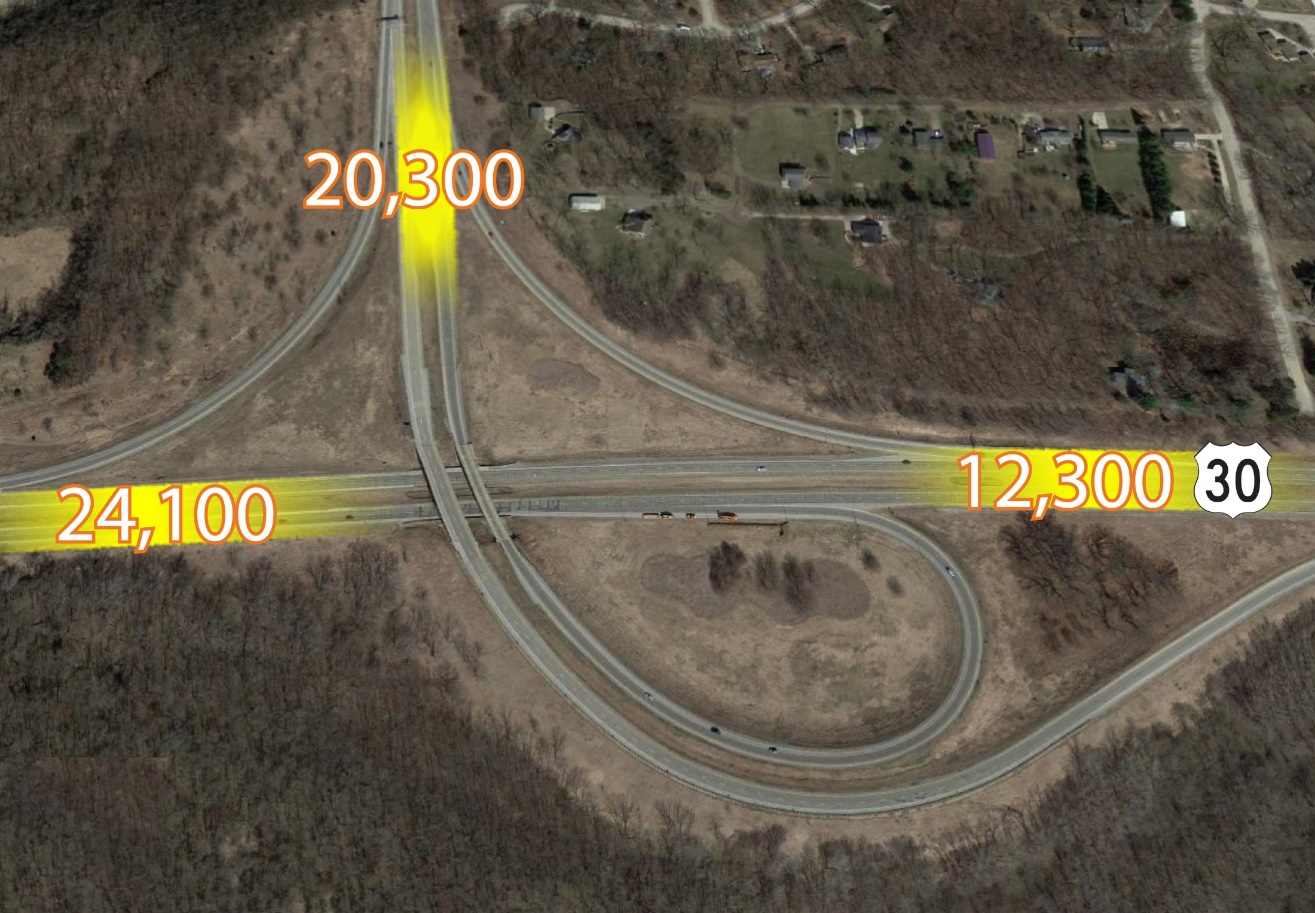 City of Cedar Rapids
Source: Iowa Department of Transportation, 2017
[Speaker Notes: Updated]
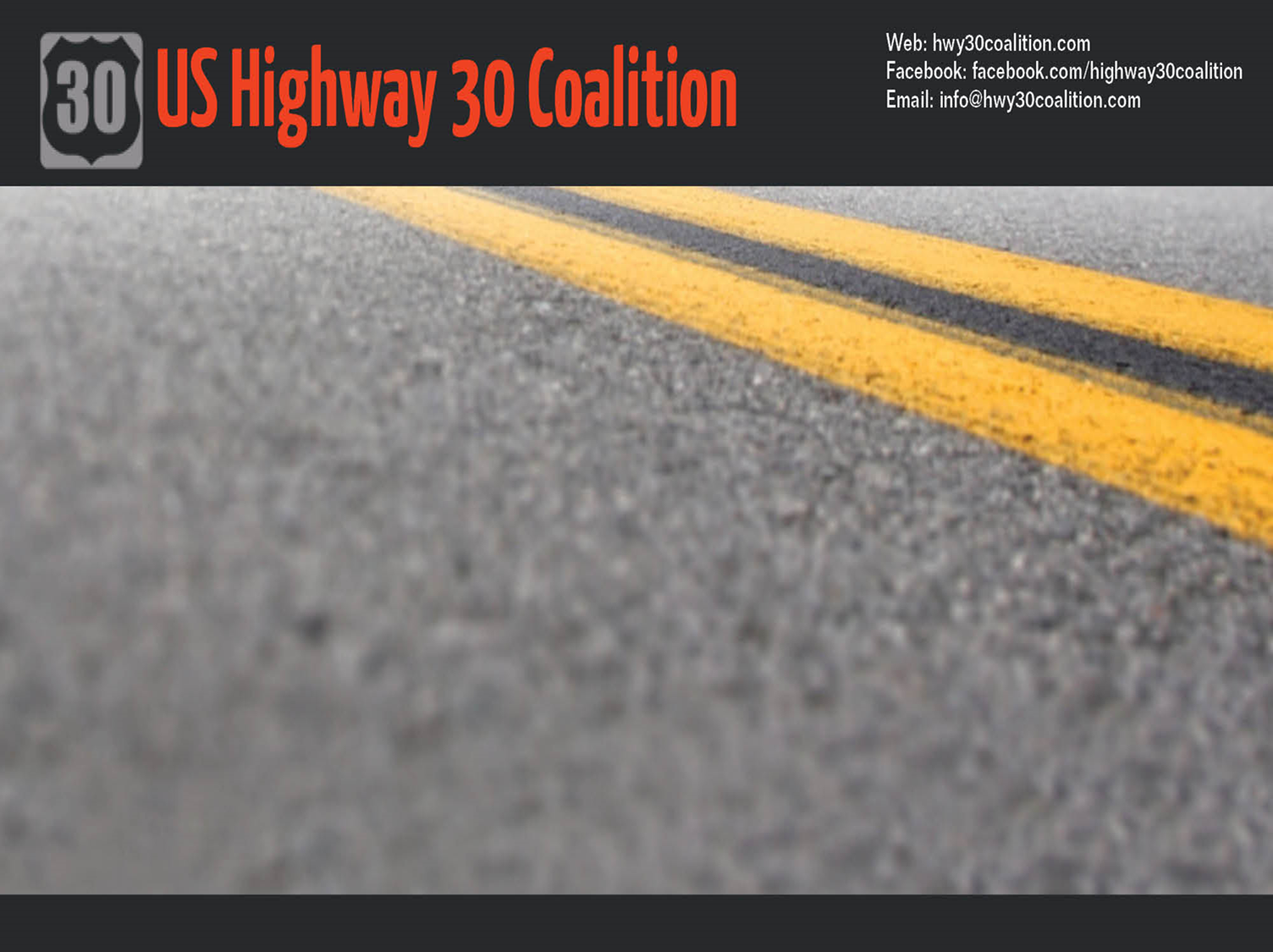 U.S. 30 in Cedar County
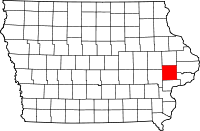 U.S. 30 and Hwy 38
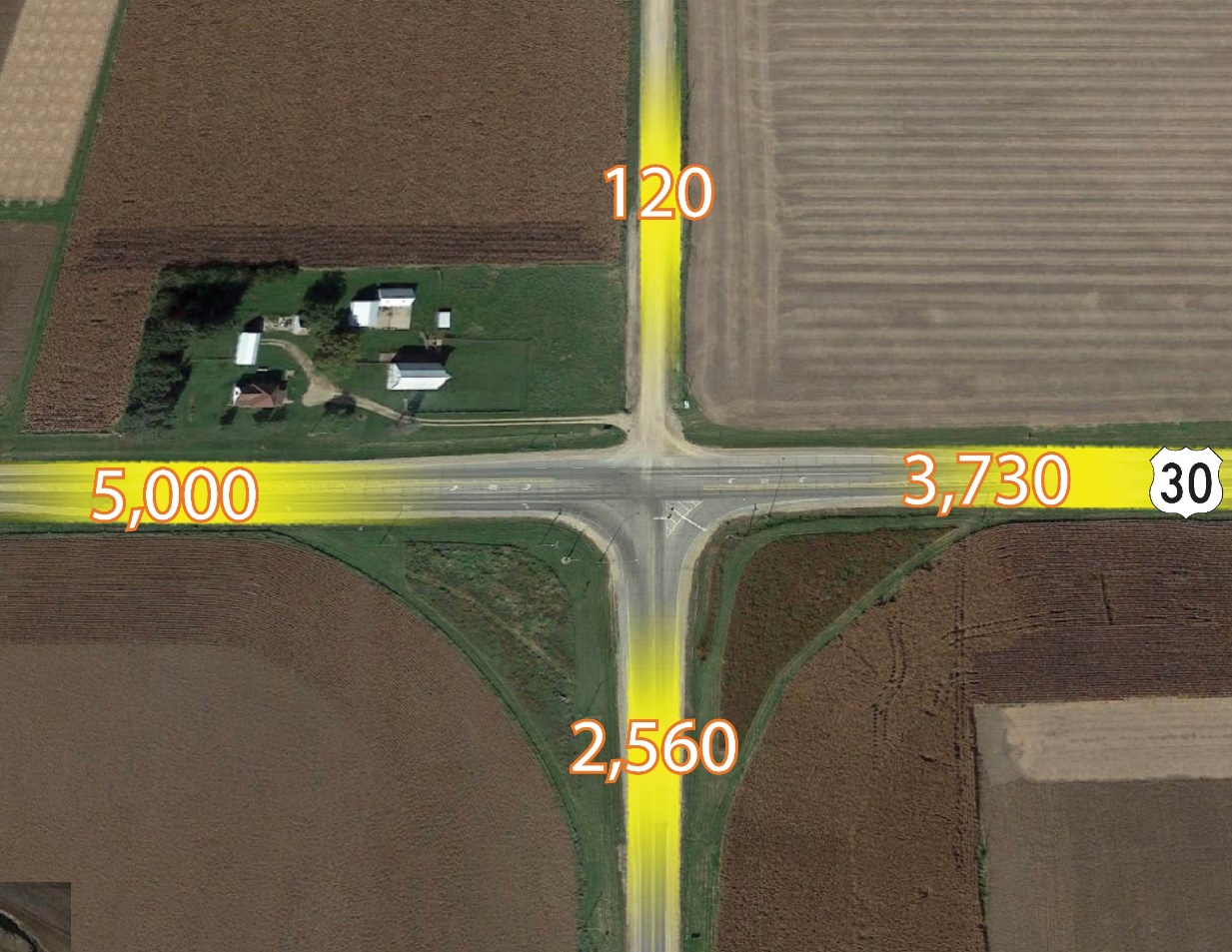 Source: Iowa Department of Transportation, 2018
[Speaker Notes: Updated]
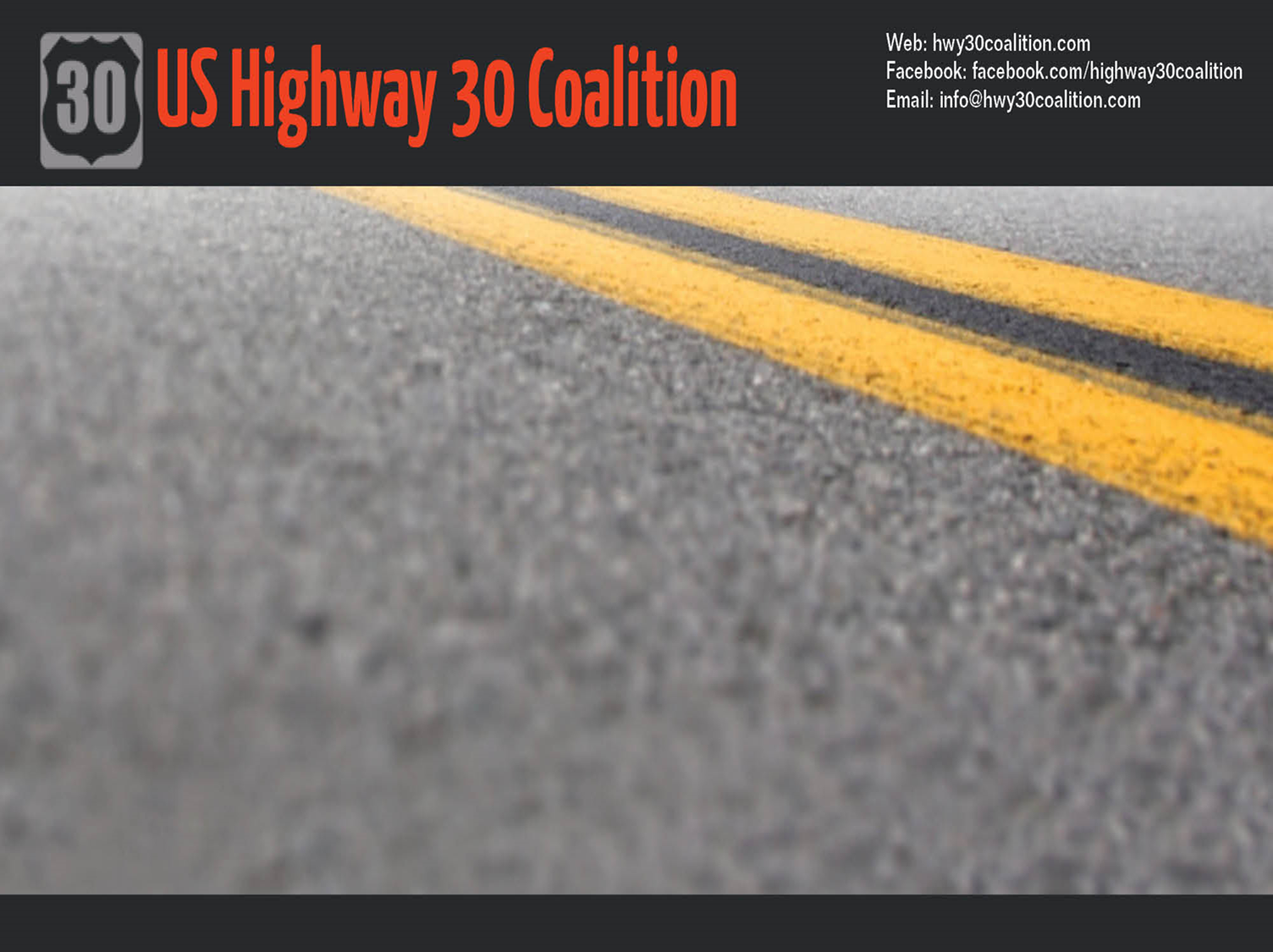 U.S. 30 in Clinton County
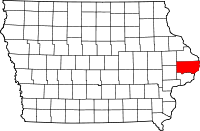 U.S. 30 and Hwy 61
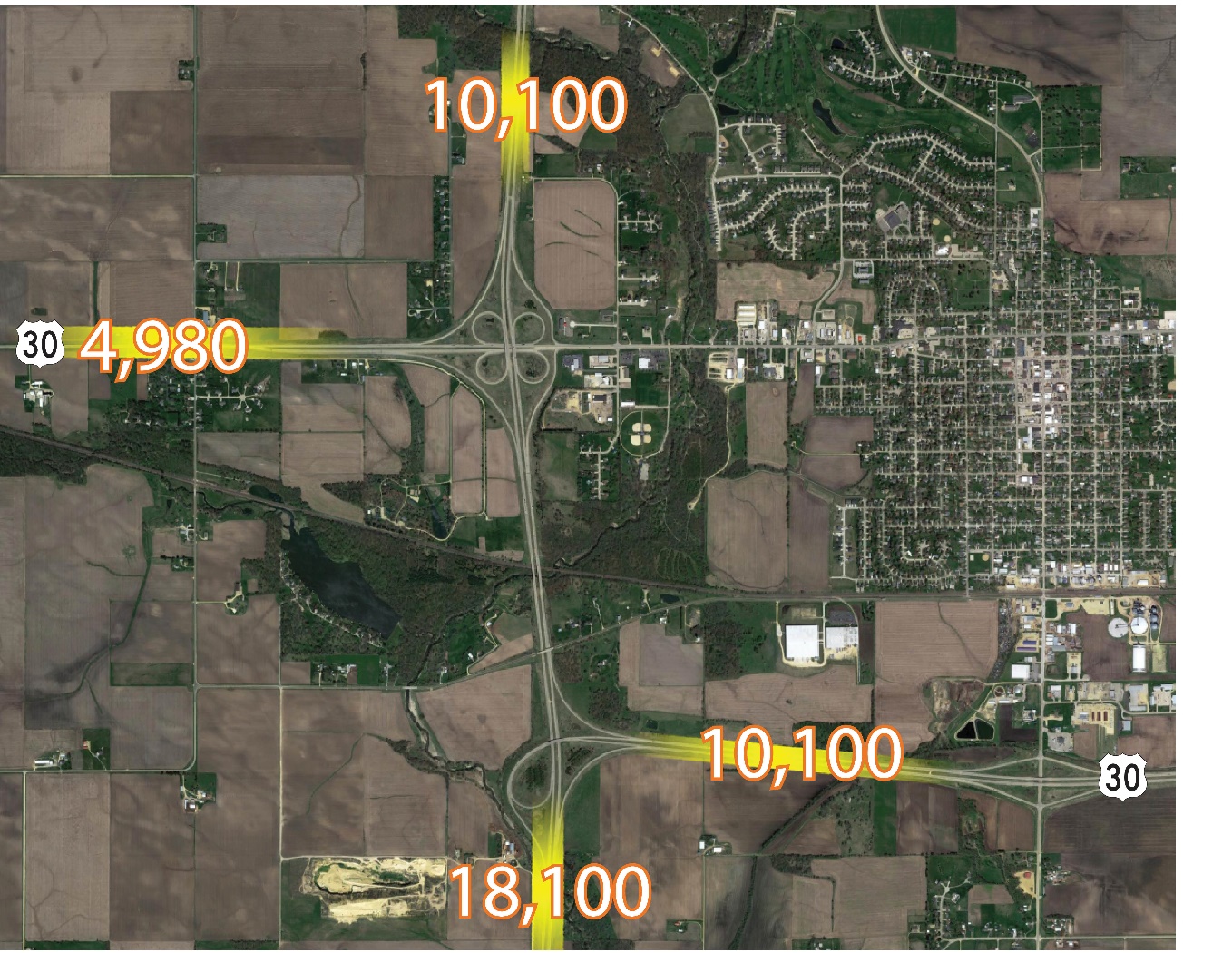 City of DeWitt
Source: Iowa Department of Transportation, 2018
[Speaker Notes: Updated]
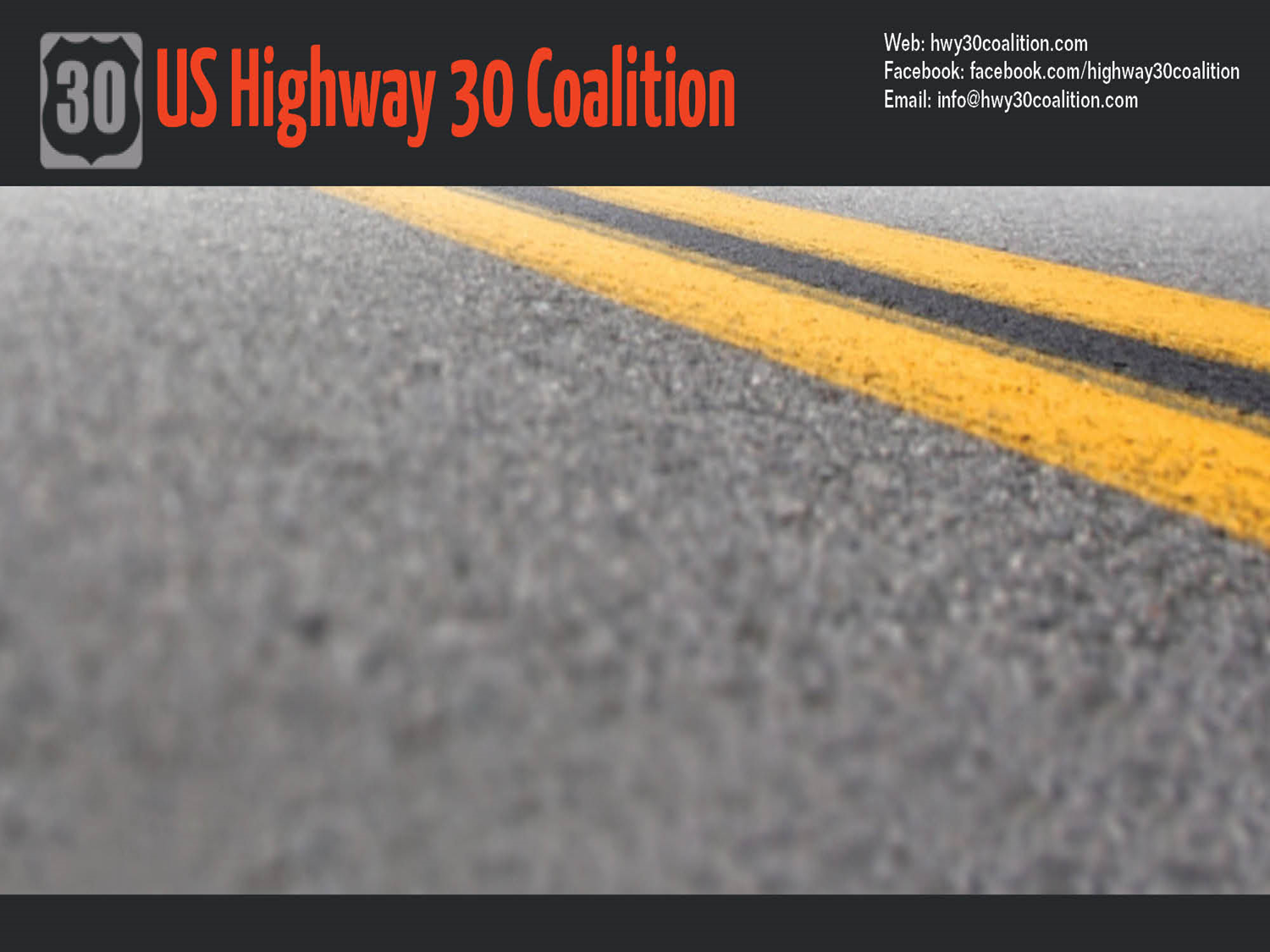 Thank you!
Priorities and Future US 30 Projects:

Lisbon to Dewitt - 4 Lane
Missouri Valley Bypass
Carroll to US 169
Mt. Vernon/Lisbon Bypass
US 30 and US 218 Four-lane
US 30 and IA 21 Interchange
US 30 and S14 Grade Separation in Nevada
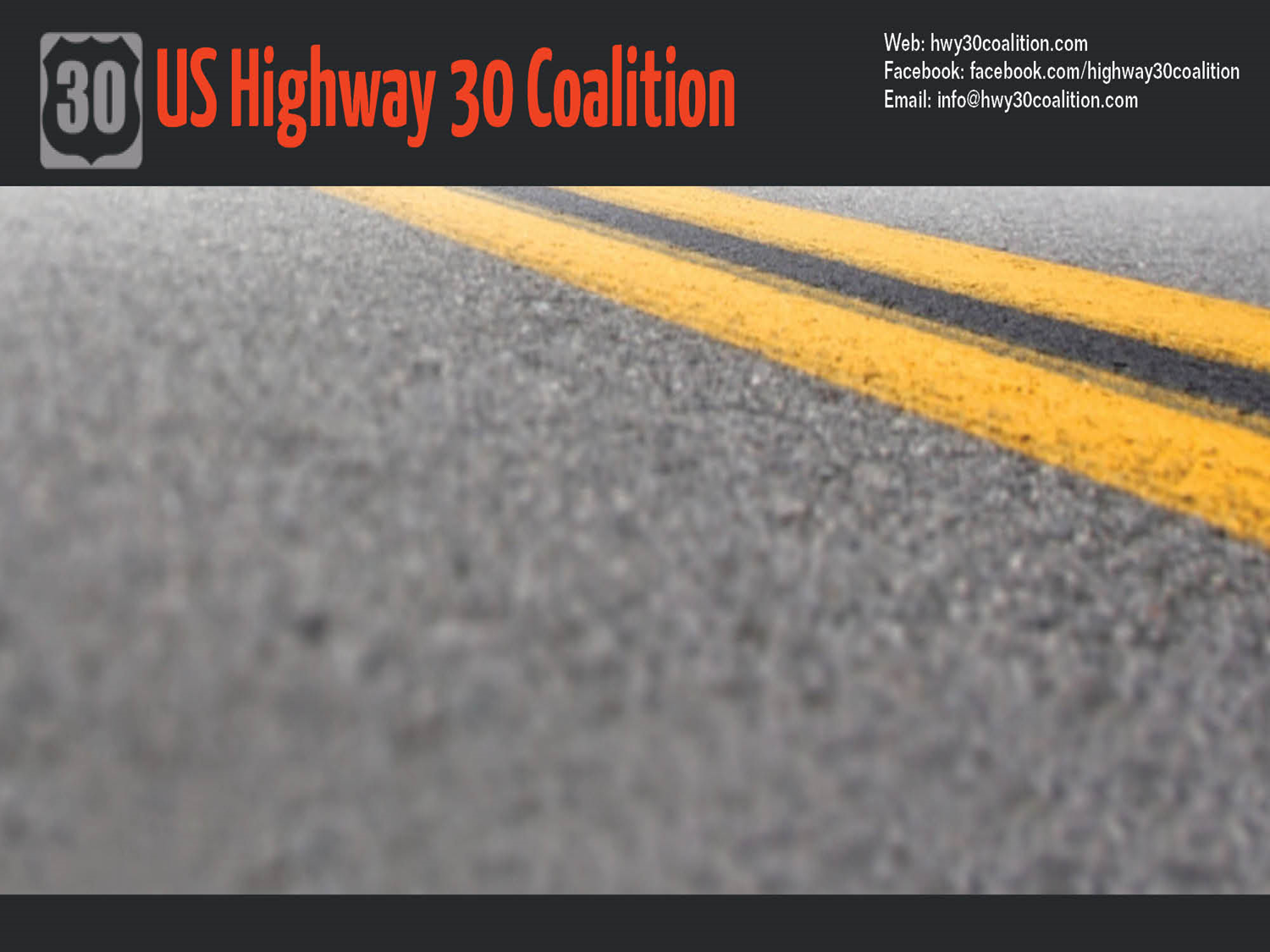 THANK YOU!